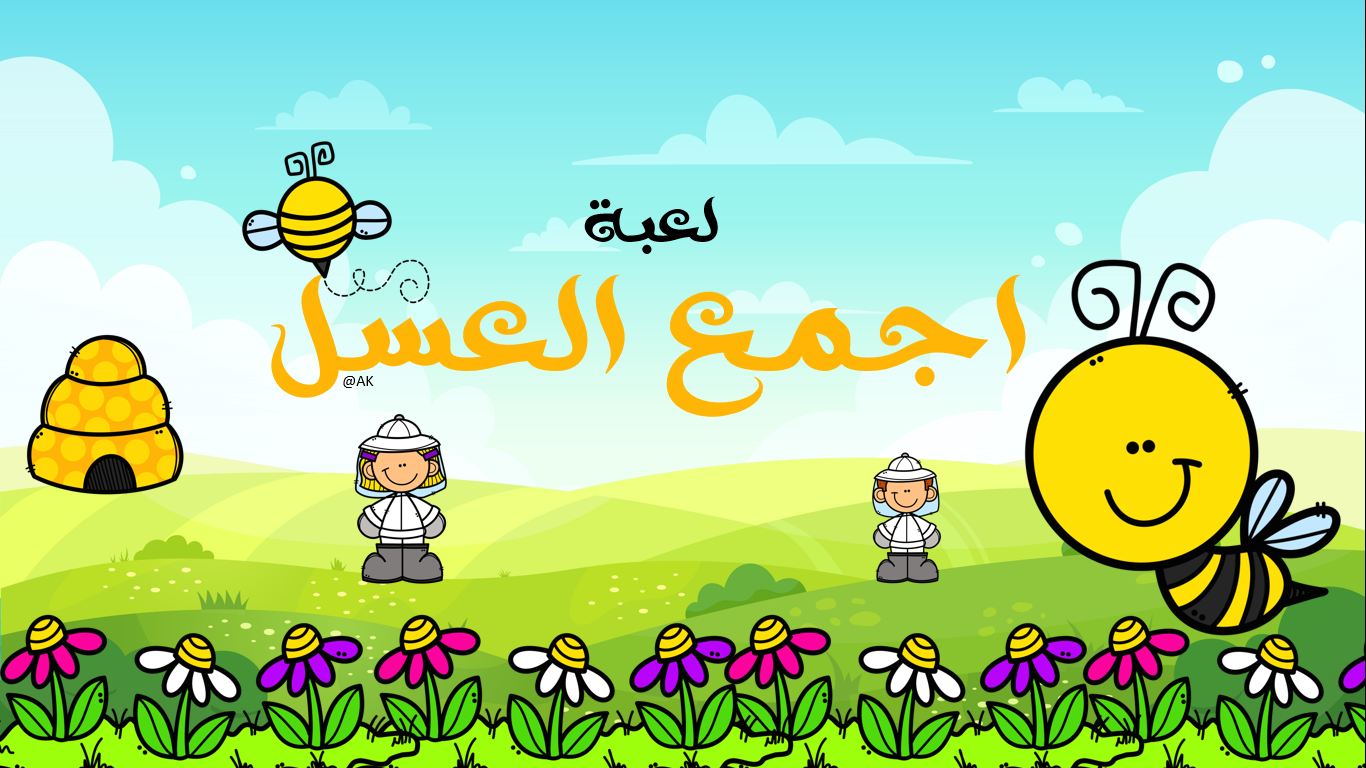 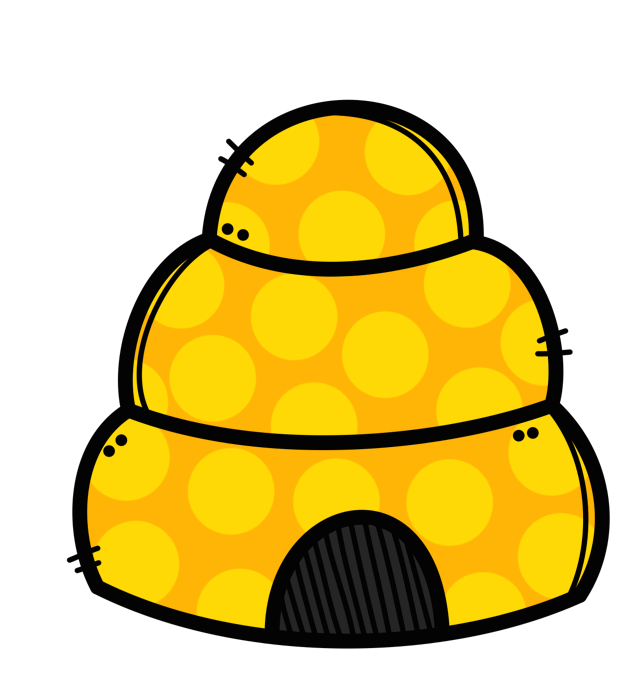 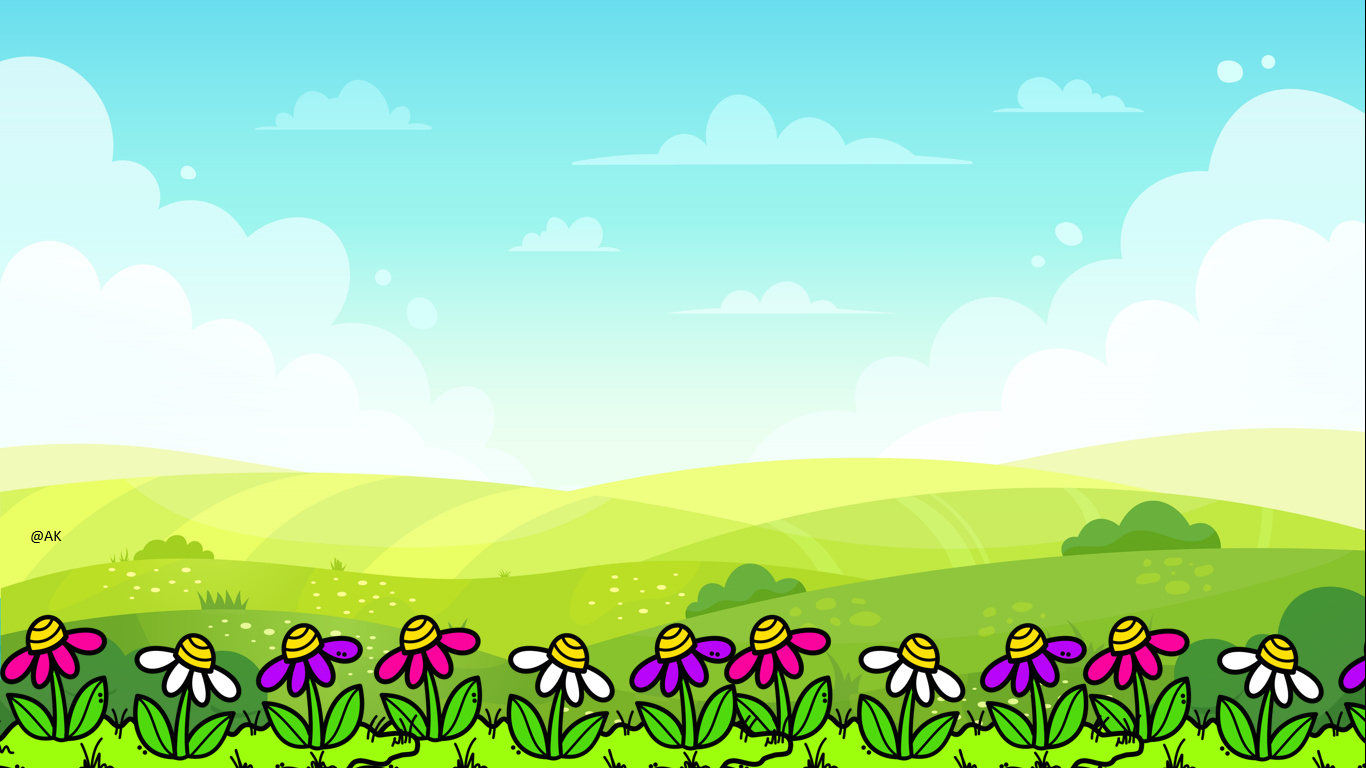 تجب على كل مسلم بالغ
عاقل ذكر مستوطن:
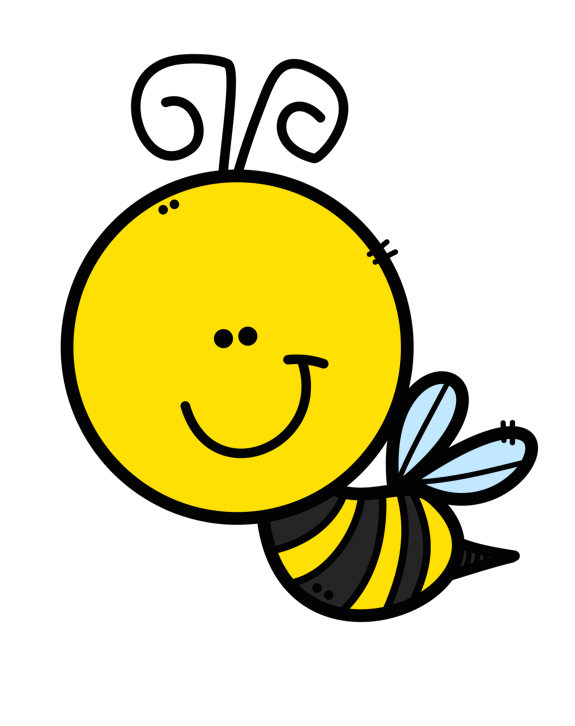 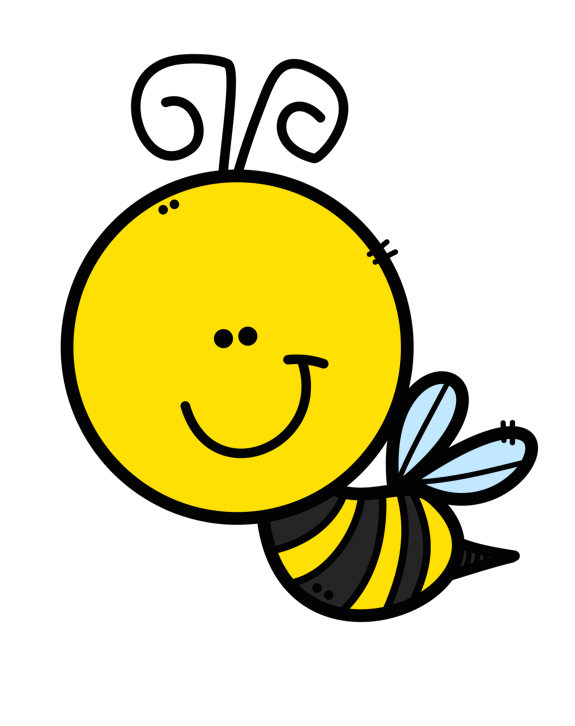 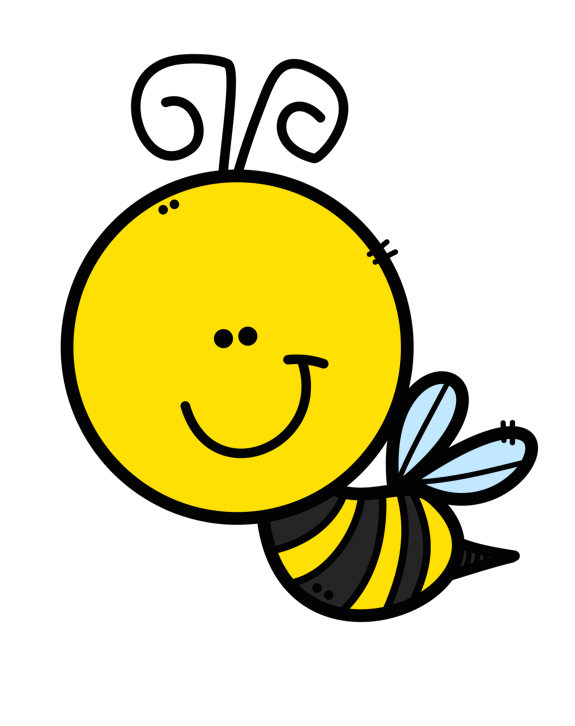 صلاة الإستسقاء
صلاة الكسوف
صلاة الجمعة
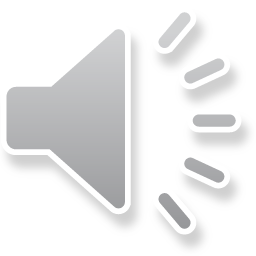 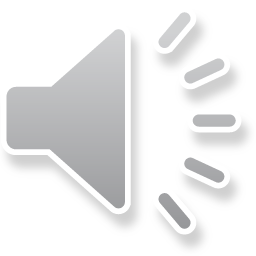 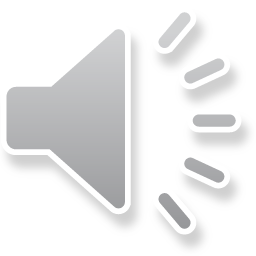 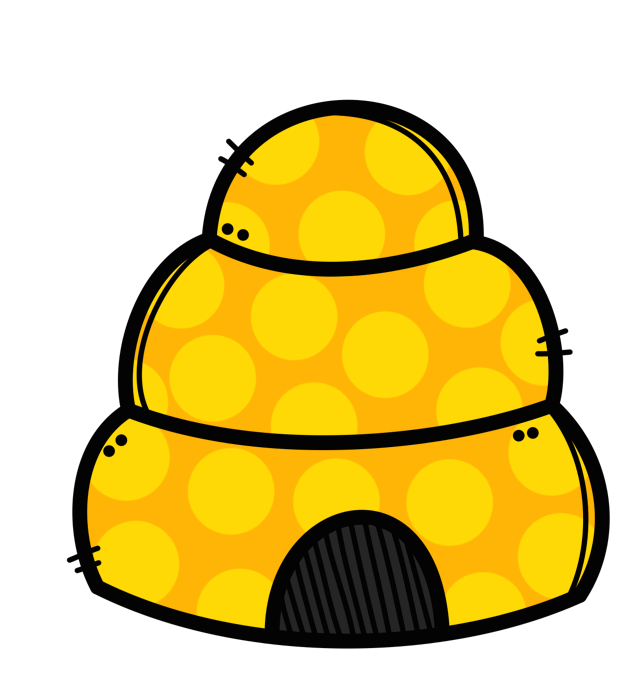 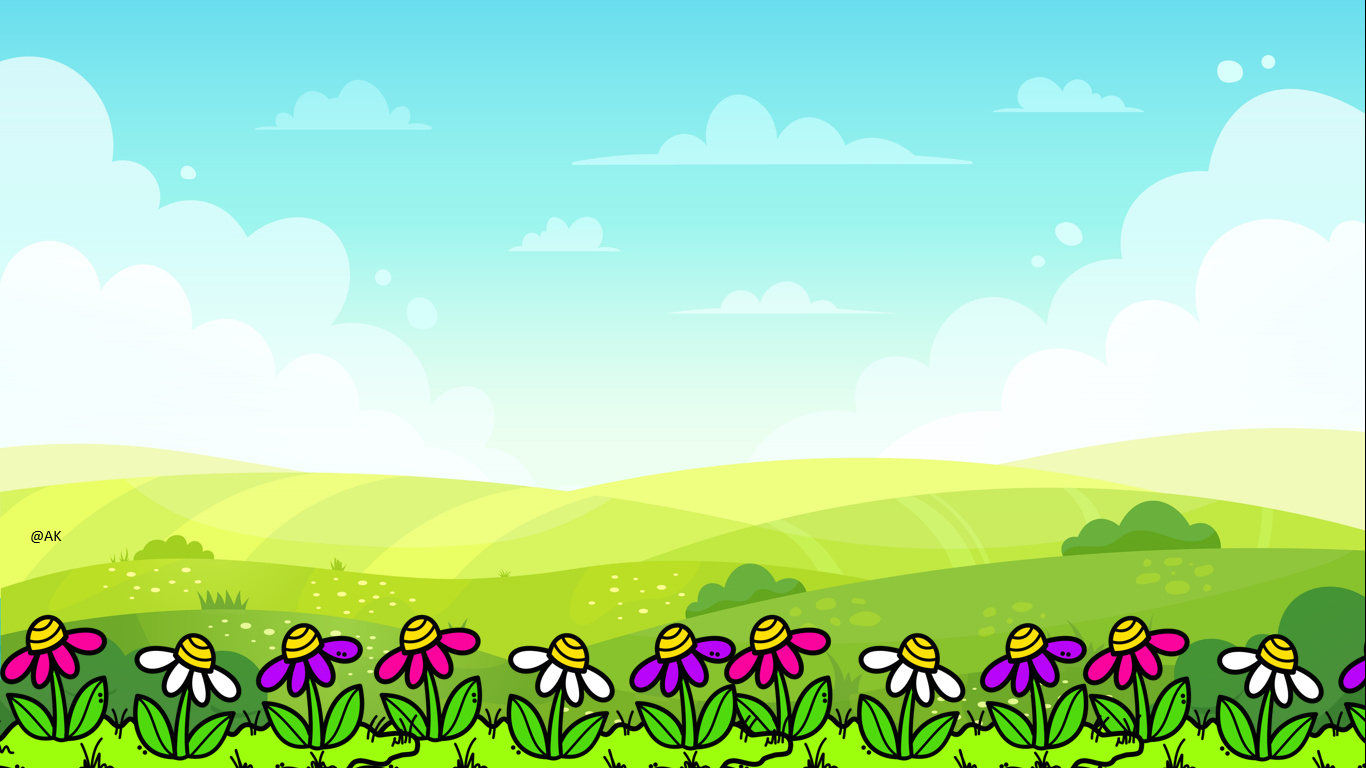 خصّ الله أمة محمد  
بيوم من أفضل الأيام وهو:
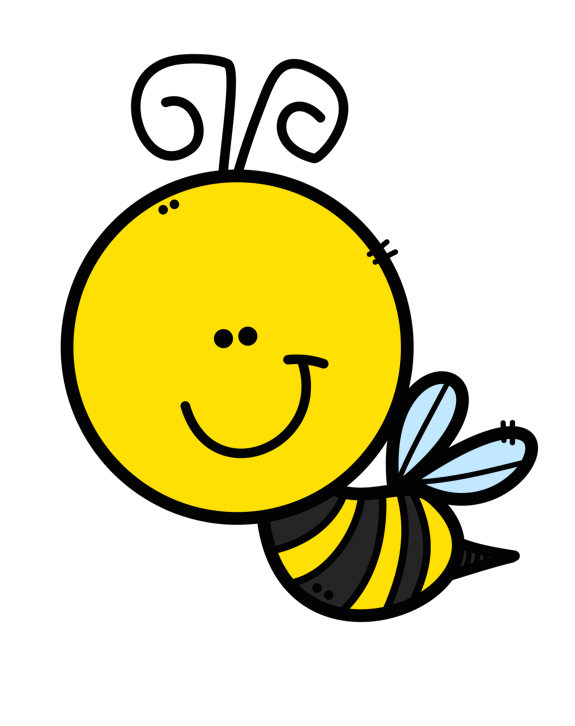 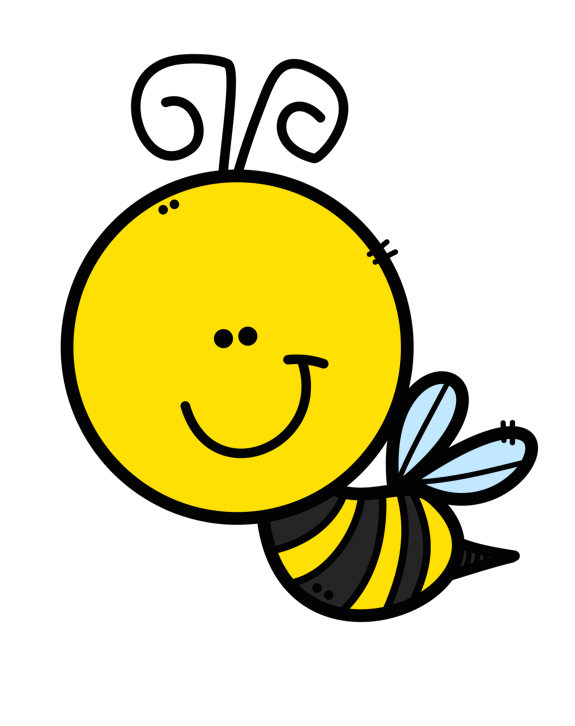 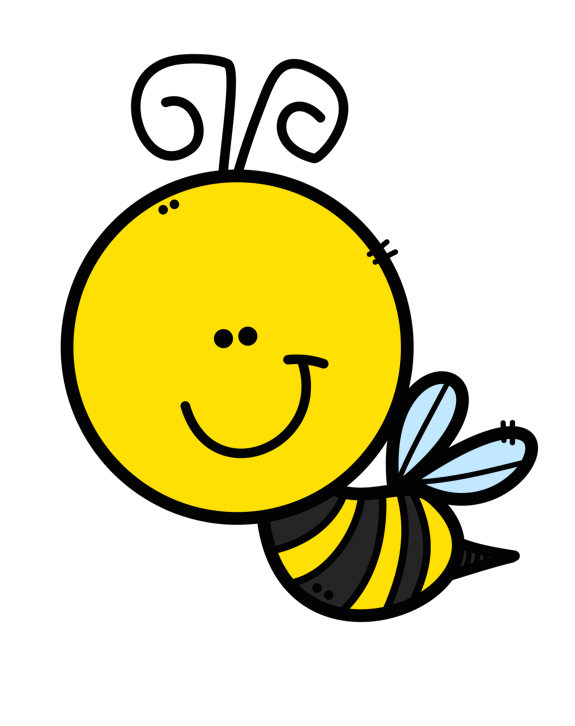 يوم الجمعة
يوم السبت
يوم الأحد
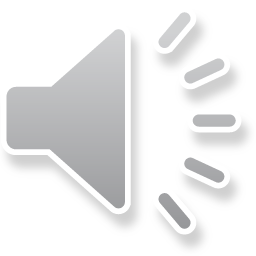 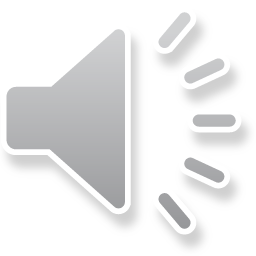 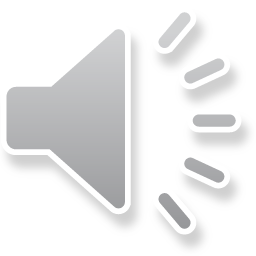 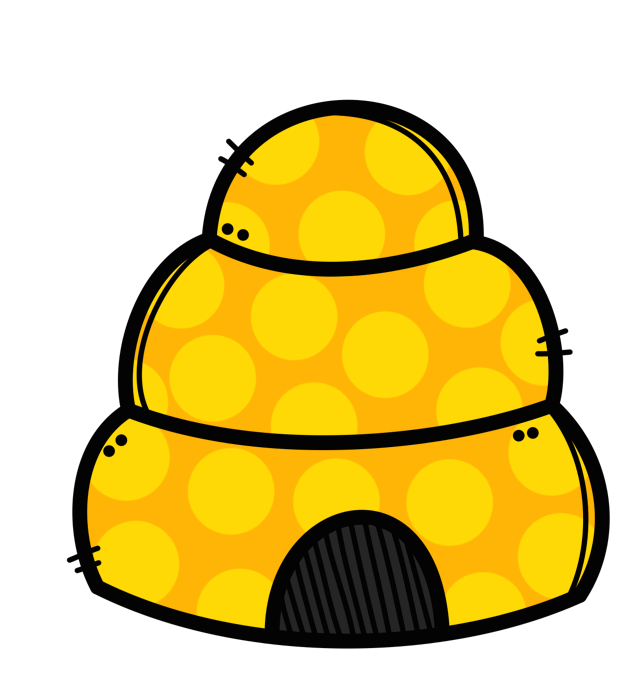 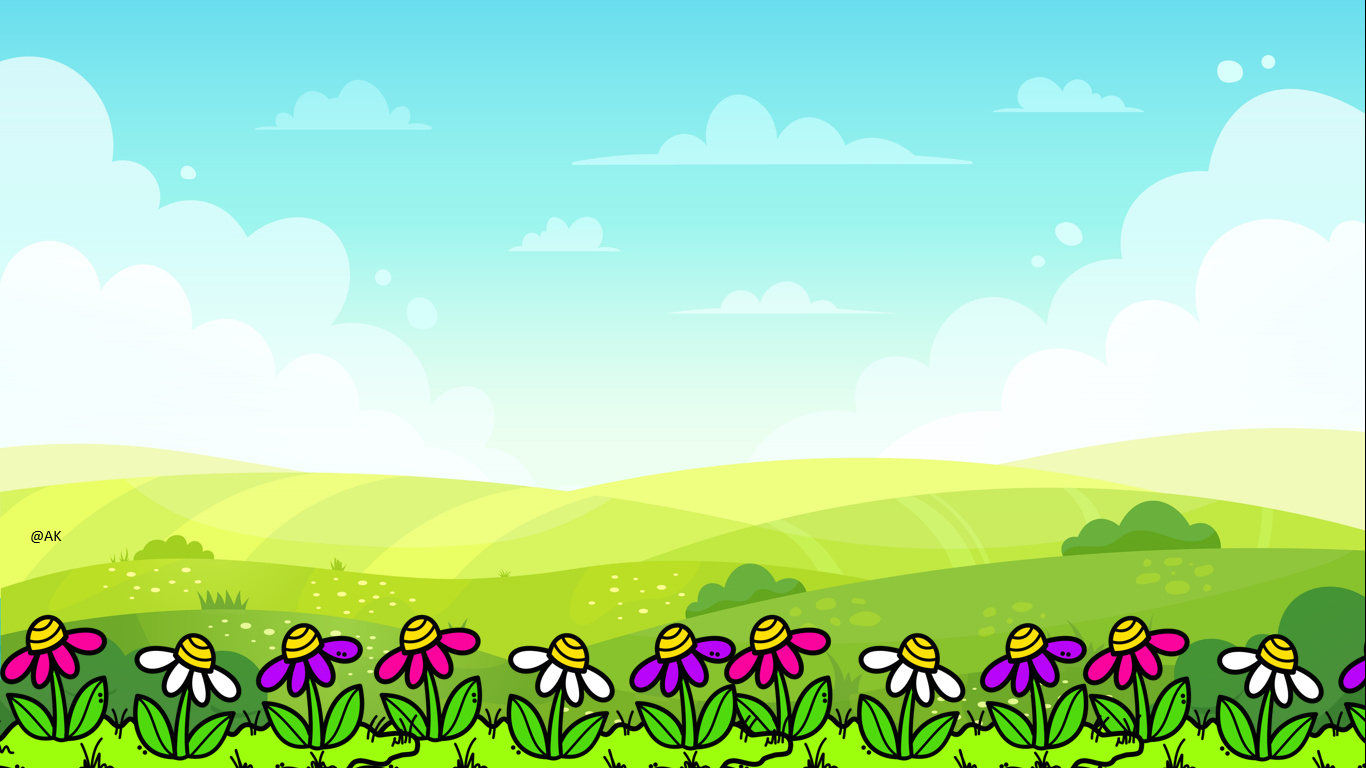 من مستحبات يوم الجمعة:
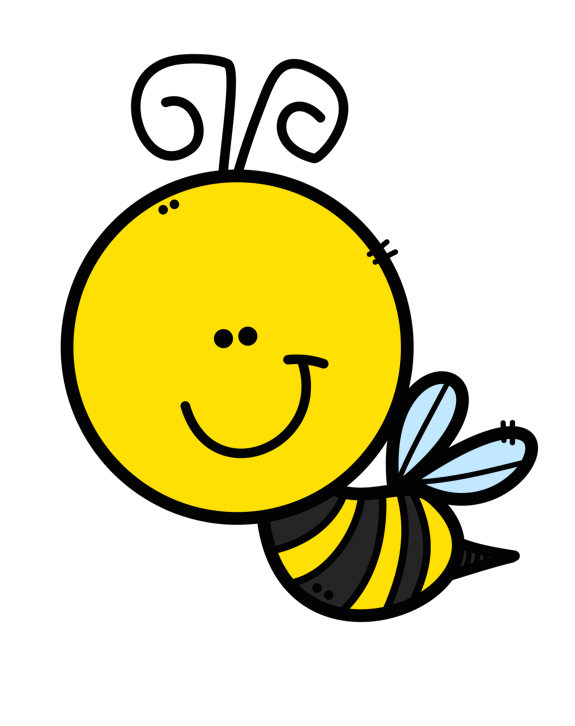 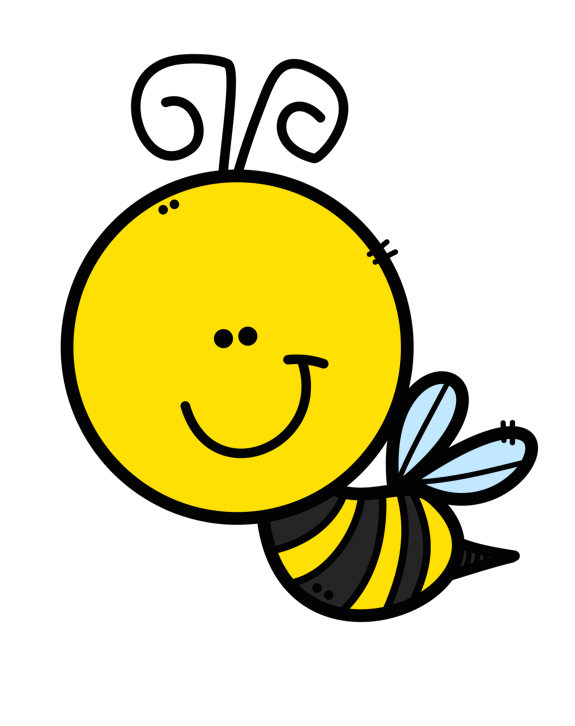 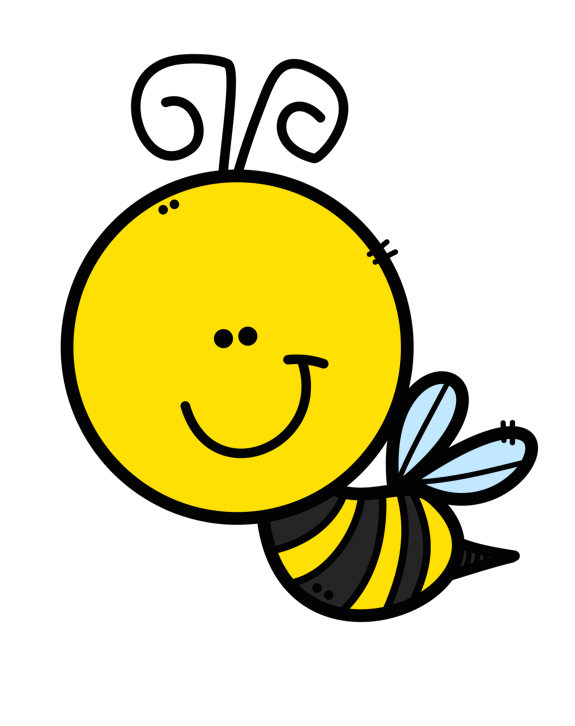 أن يغتسل، ويتنظف، ويتطيب.
أن يقرأ سورة يس
أن يطيل الإمام في الخطبة
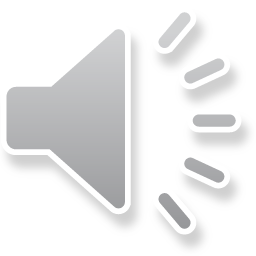 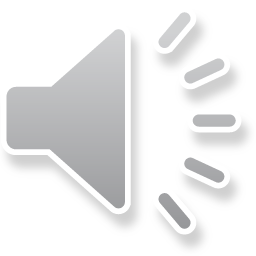 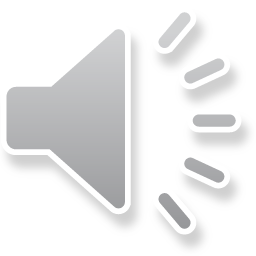 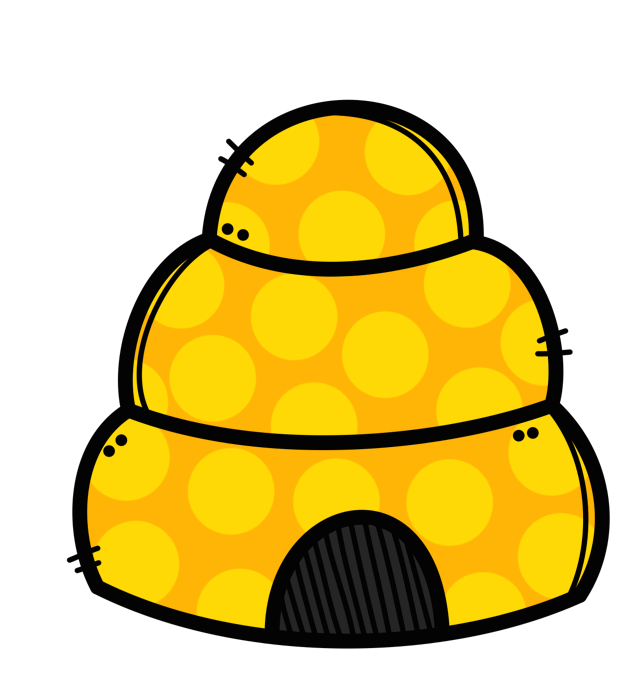 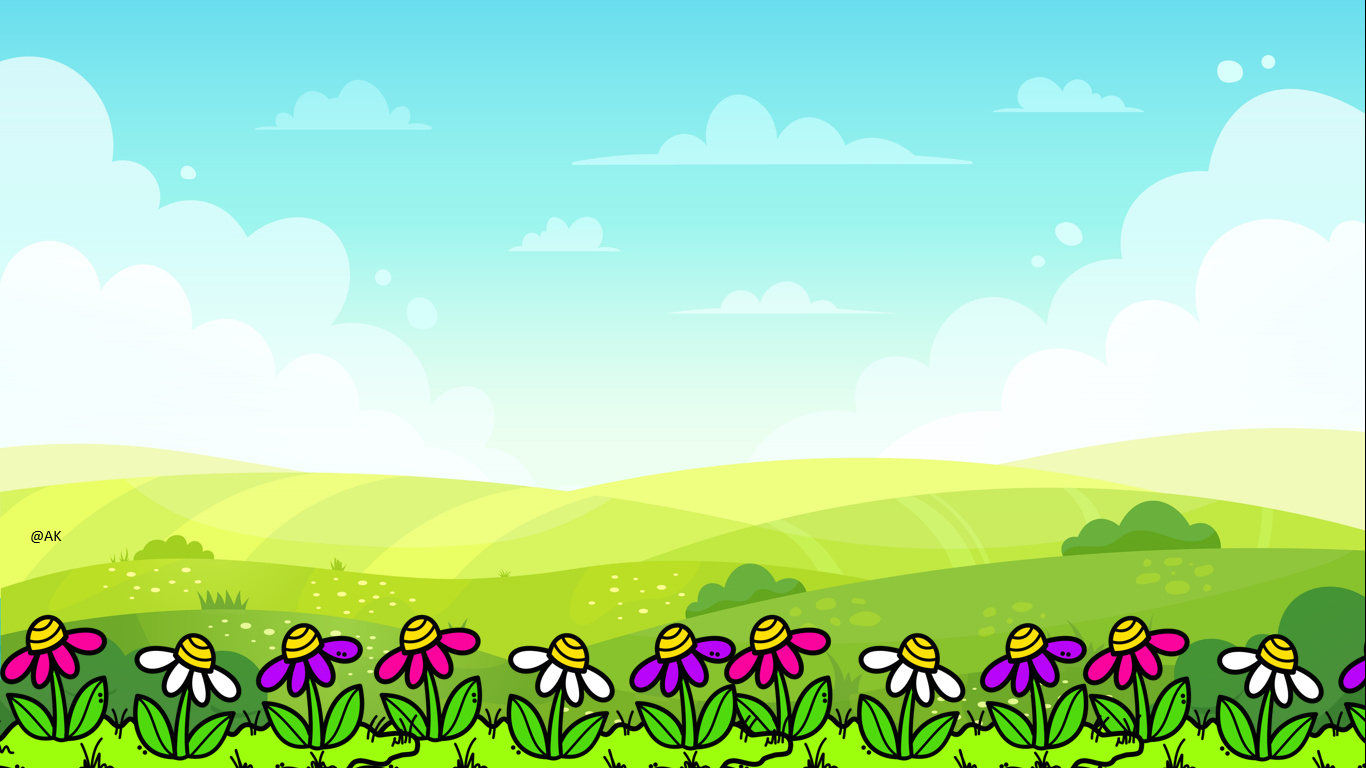 أرجى وقت لساعة الإجابة
 من يوم الجمعة هو:
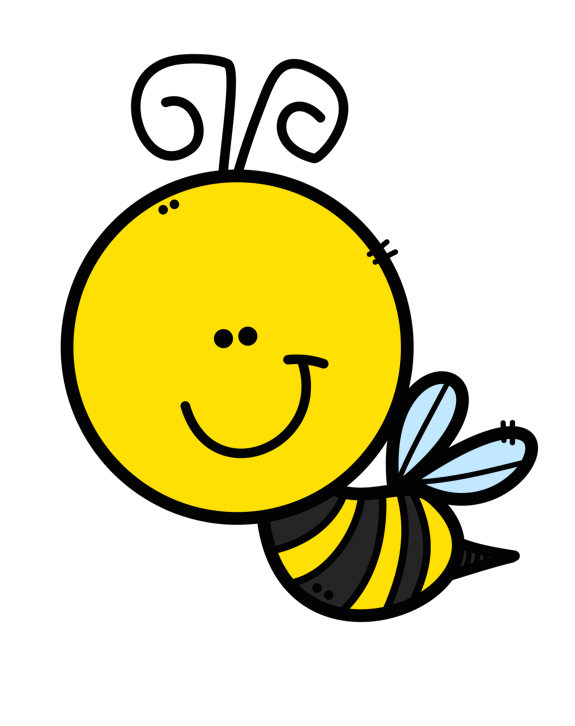 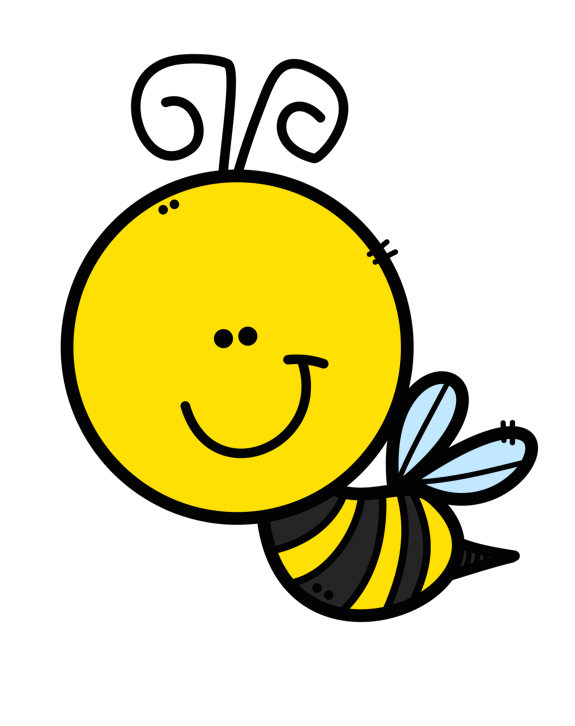 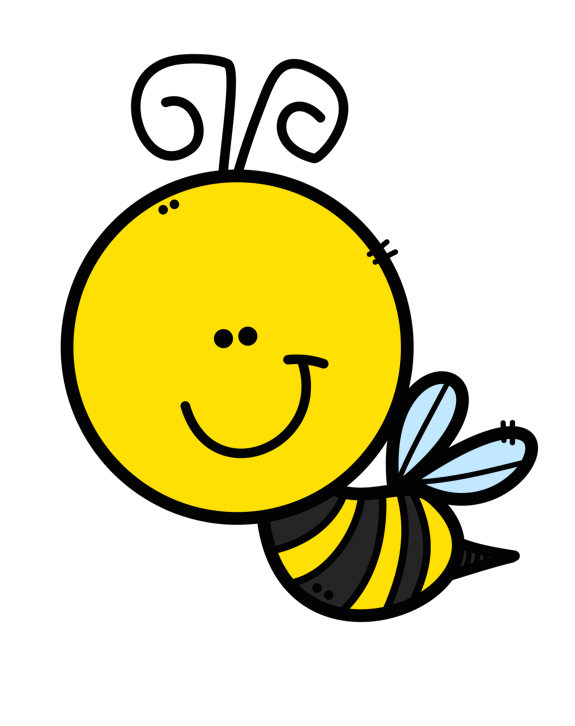 أول ساعتين من يوم الجمعة
أول ساعة من يوم الجمعة
آخر ساعة من يوم الجمعة
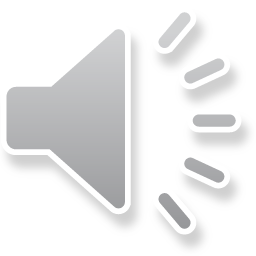 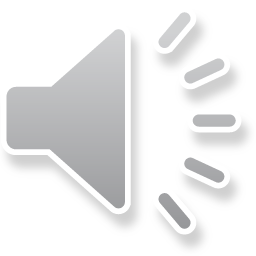 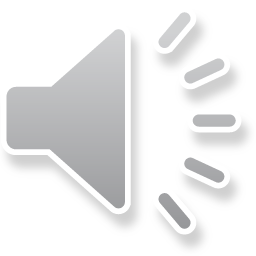 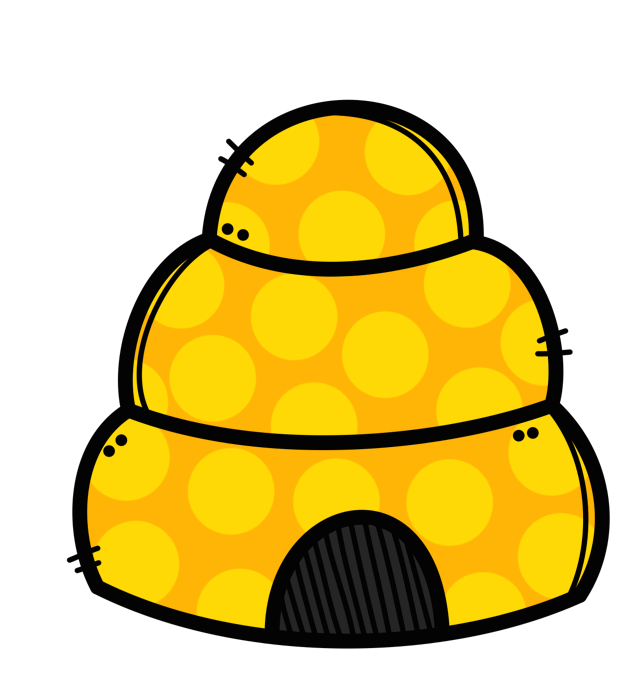 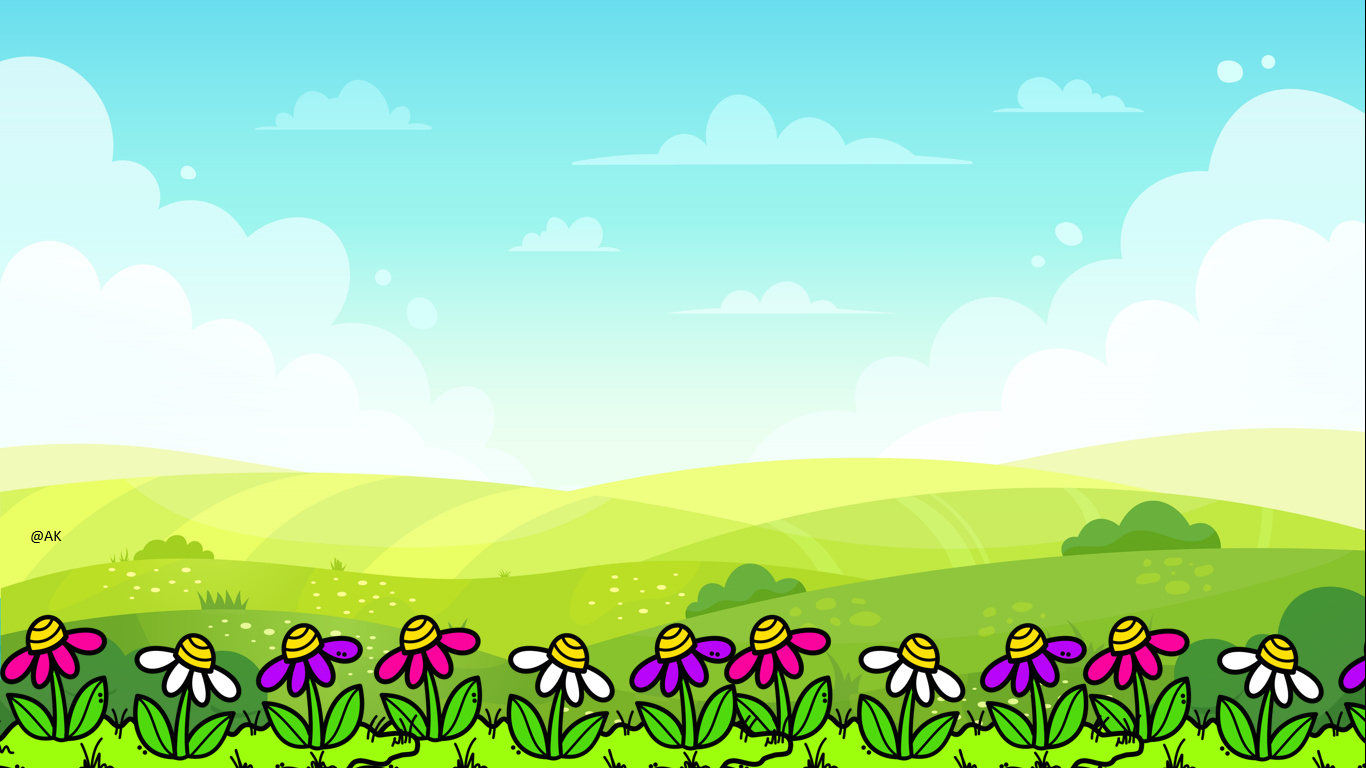 من شروط صحة الجمعة:
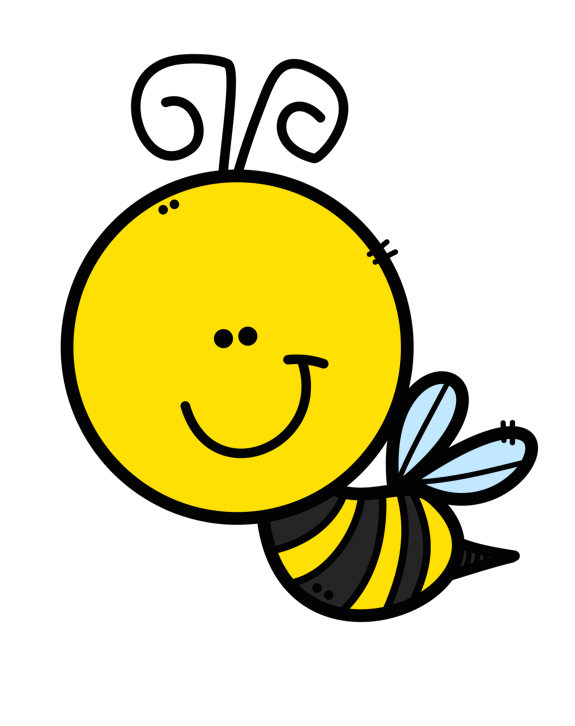 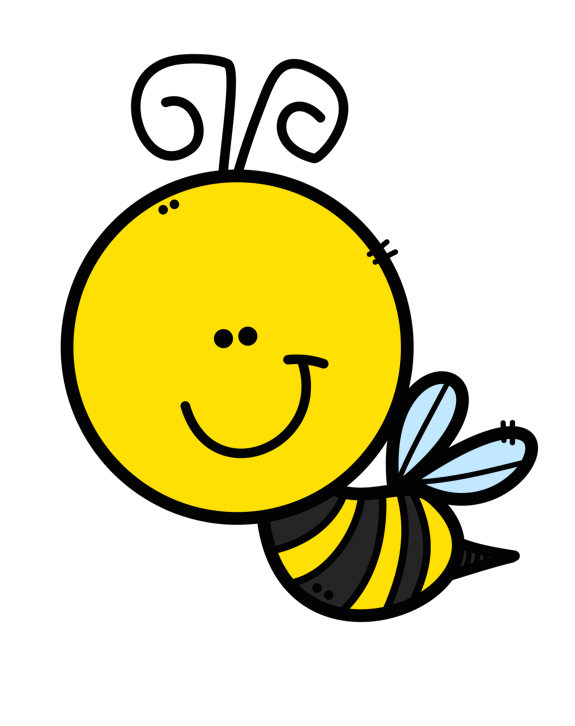 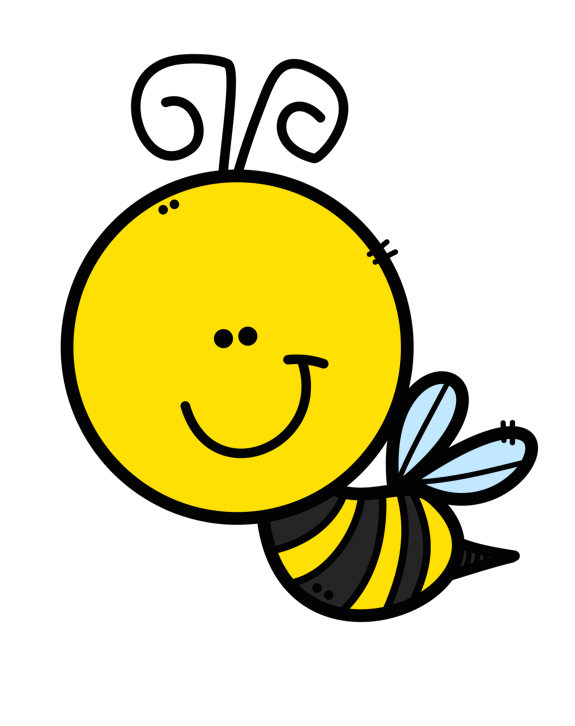 أن يسبقها خطبتان
أن يطيل الإمام الخطبة
أن يسبقها خطبة واحدة
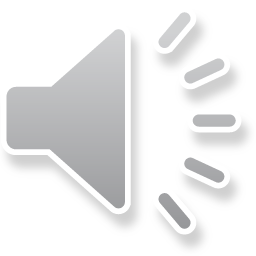 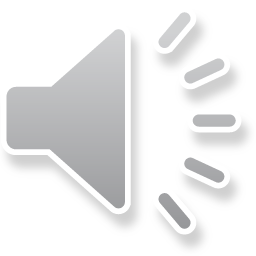 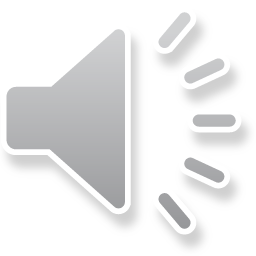 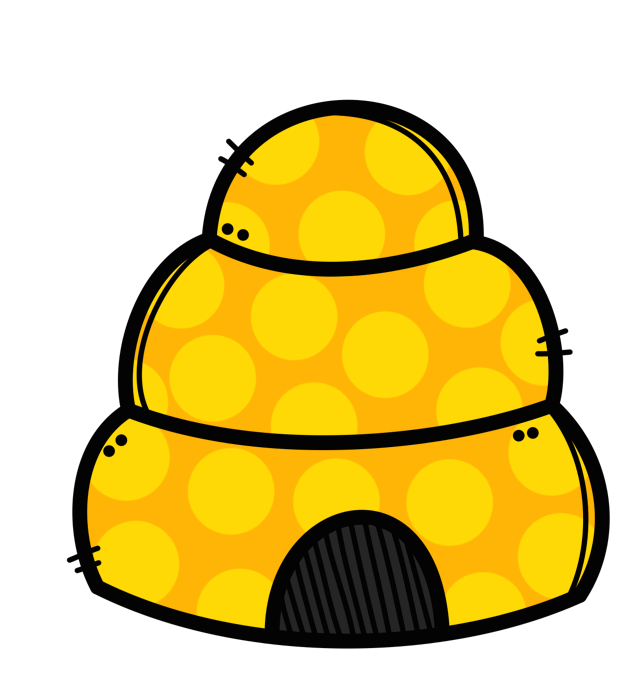 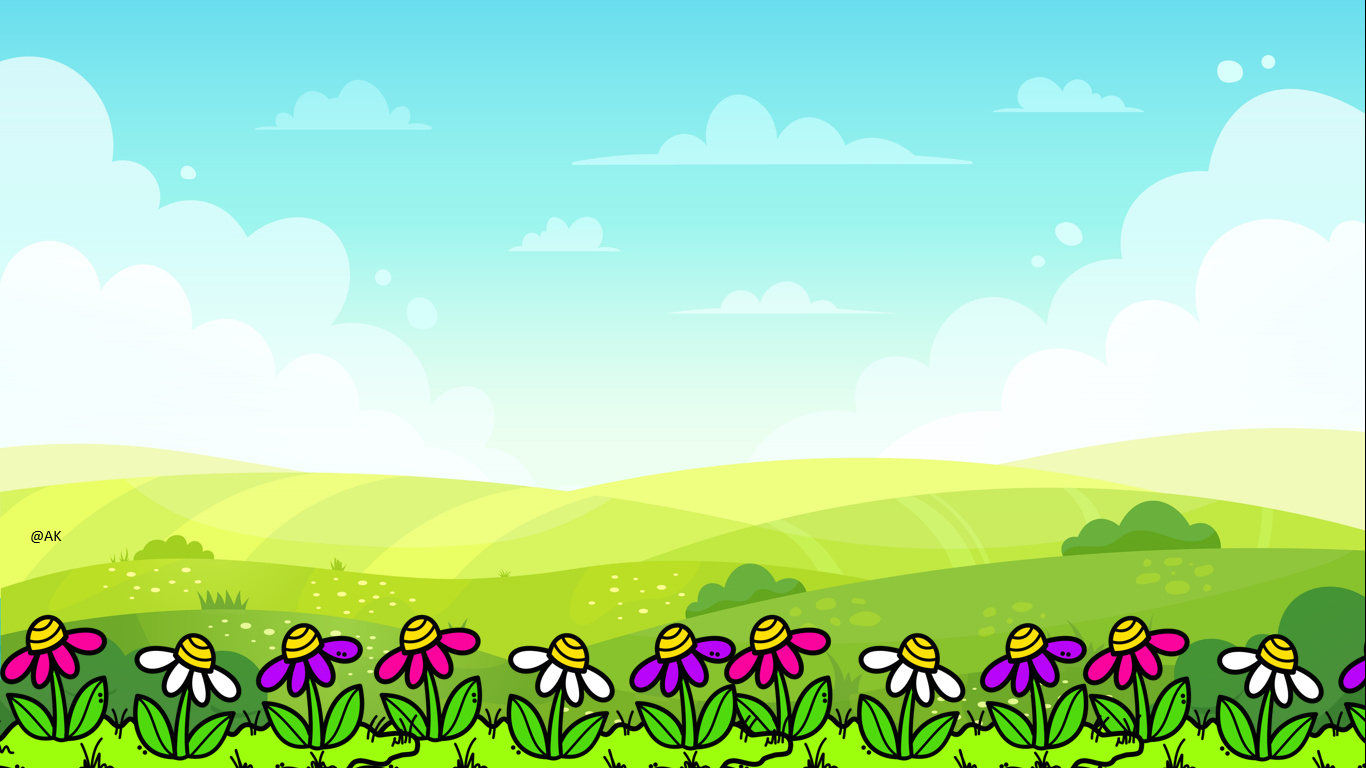 من المظاهر الحسنة 
يوم العيد:
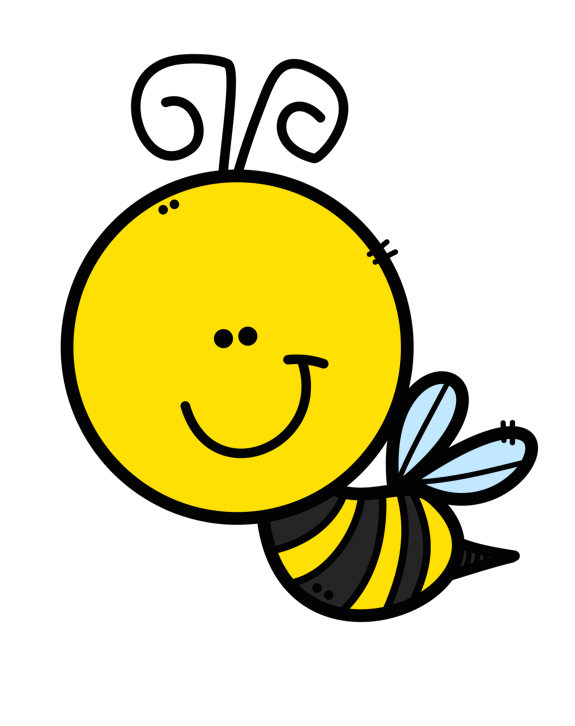 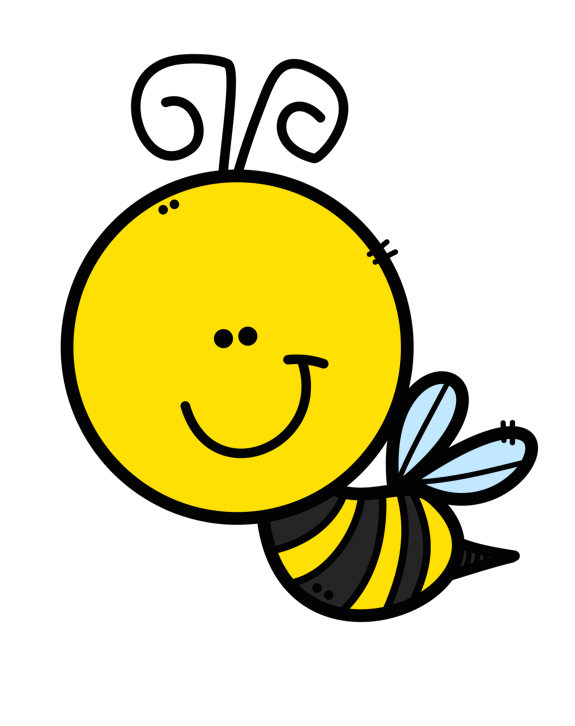 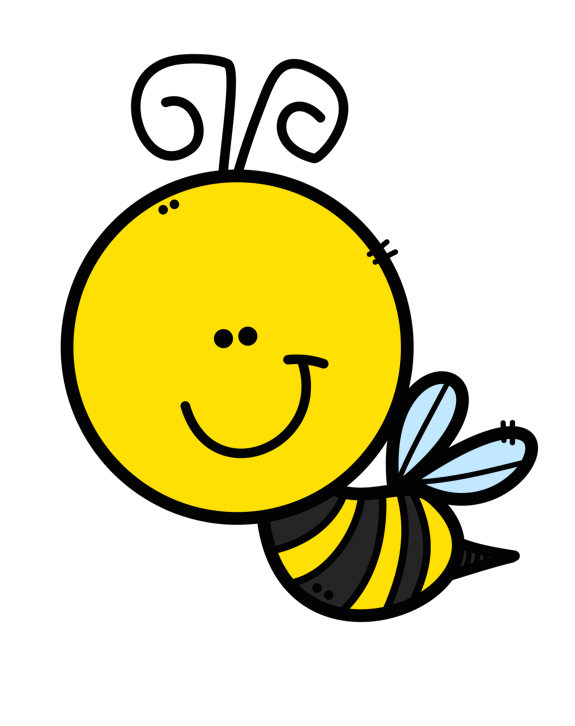 زيارة الأقارب والجيران
الإسراف في المأكل والمشرب
استخدام الألعاب النارية
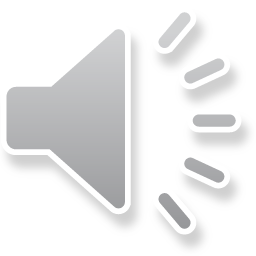 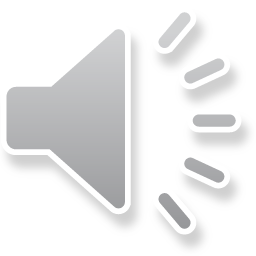 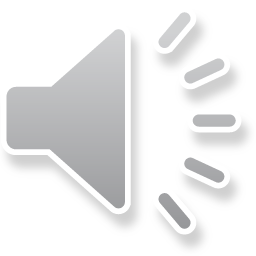 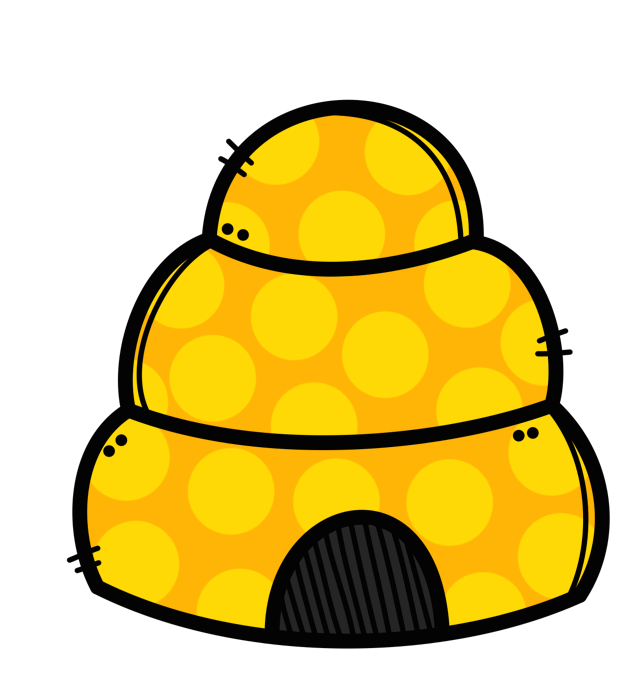 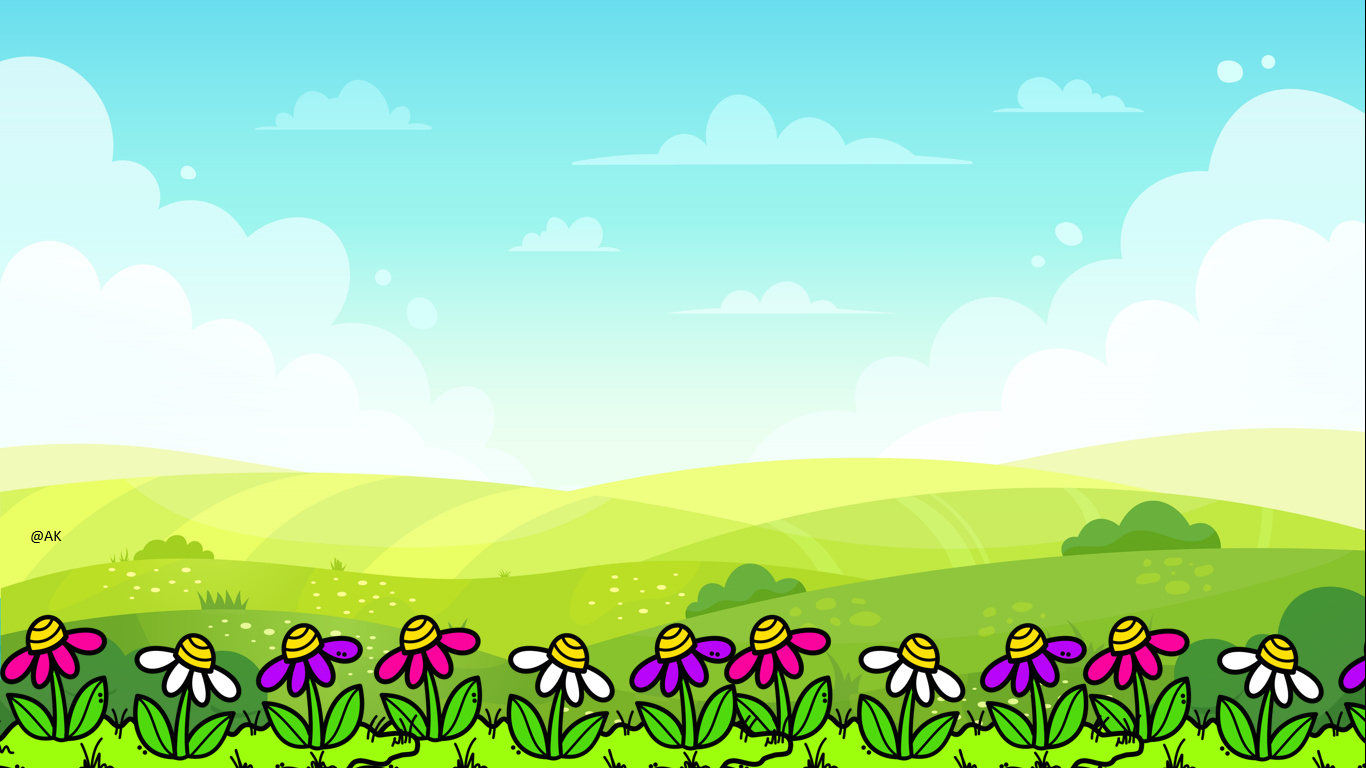 من حكمة مشروعية العيد:
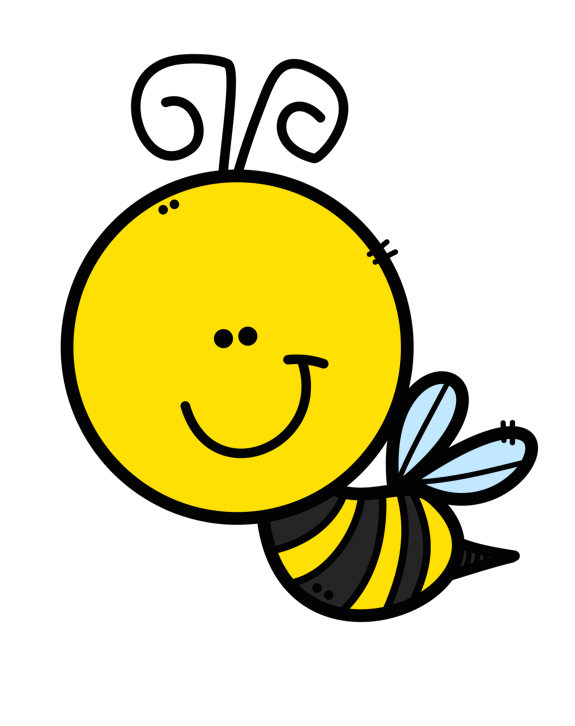 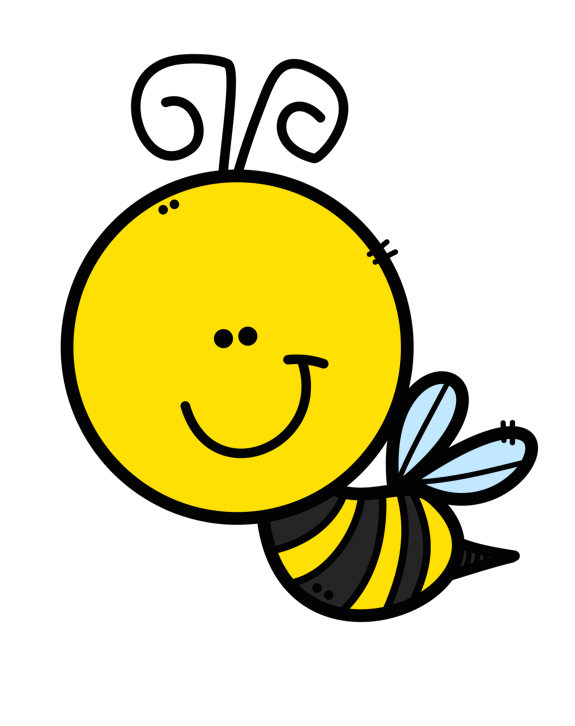 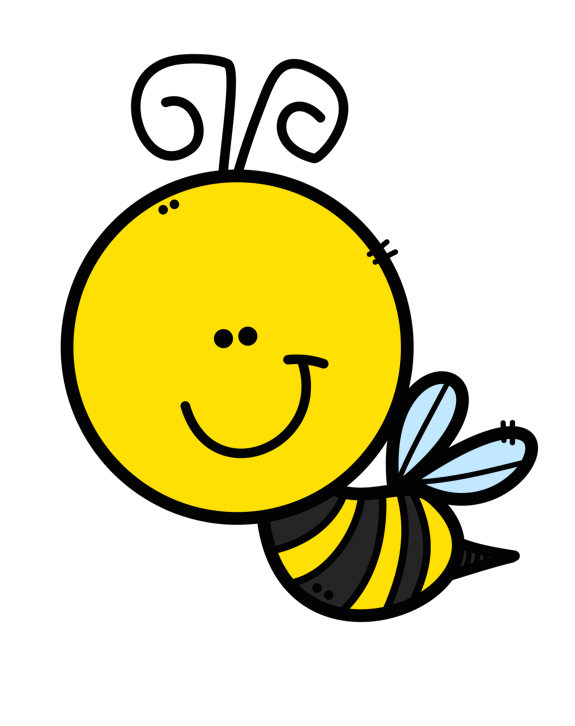 التخفيف والتيسير على هذه الأمة في أداء العبادات المفروضة.
تخويف الله عز وجل لعباده.
شكر الله على عبادتي الصوم والحج.
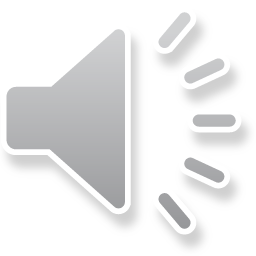 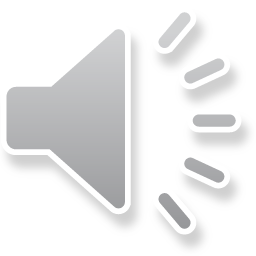 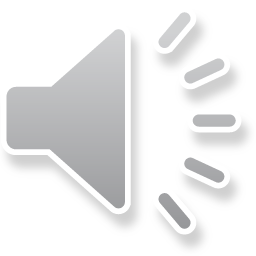 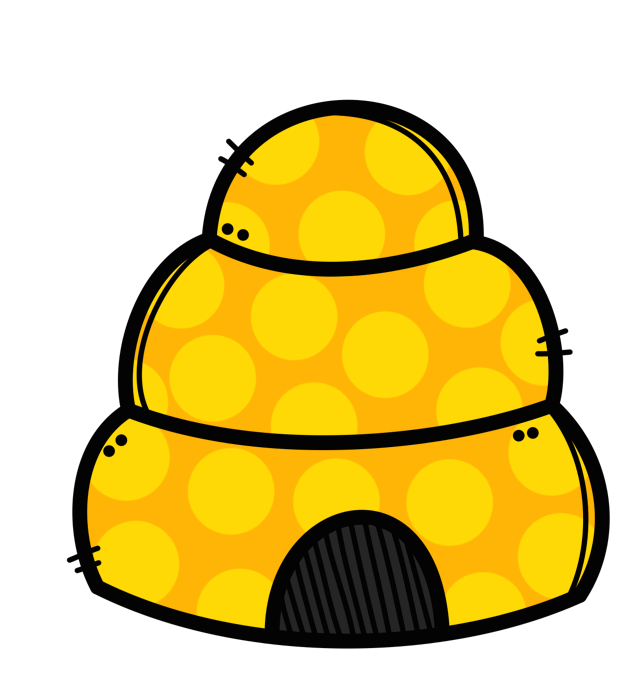 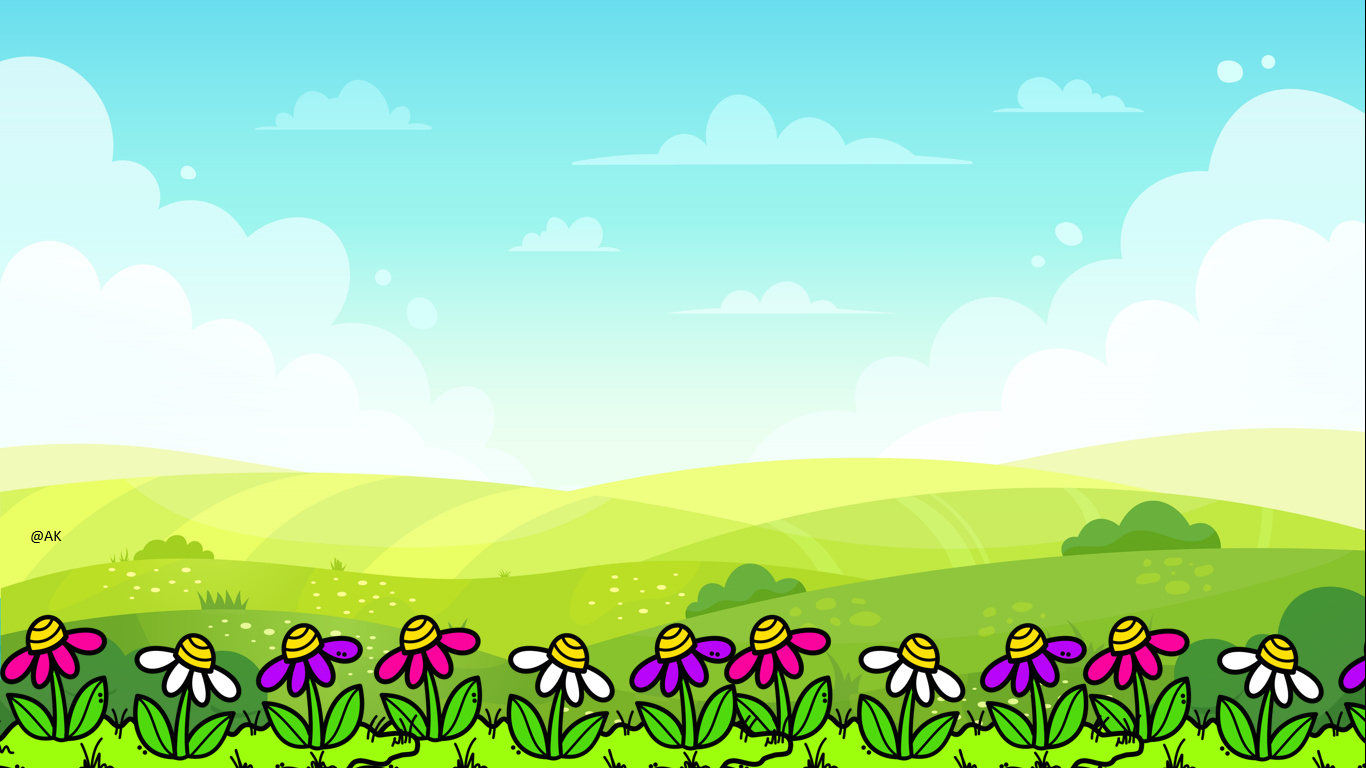 الأعياد المشروعة في
 الإسلام:
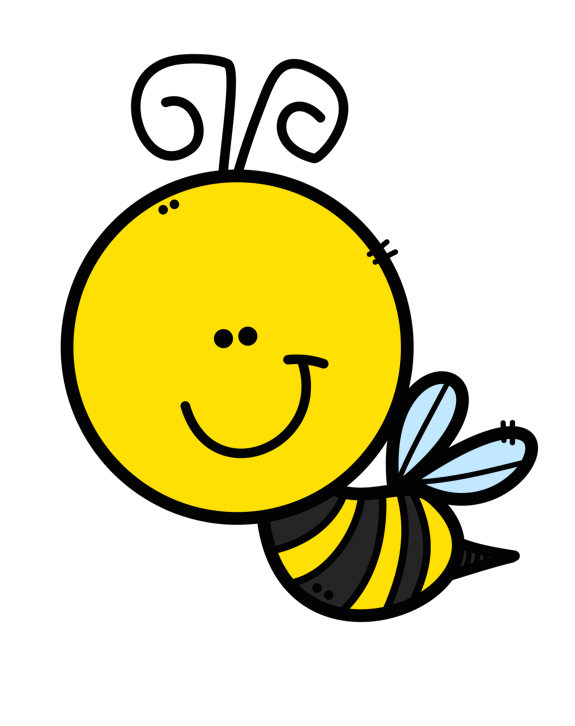 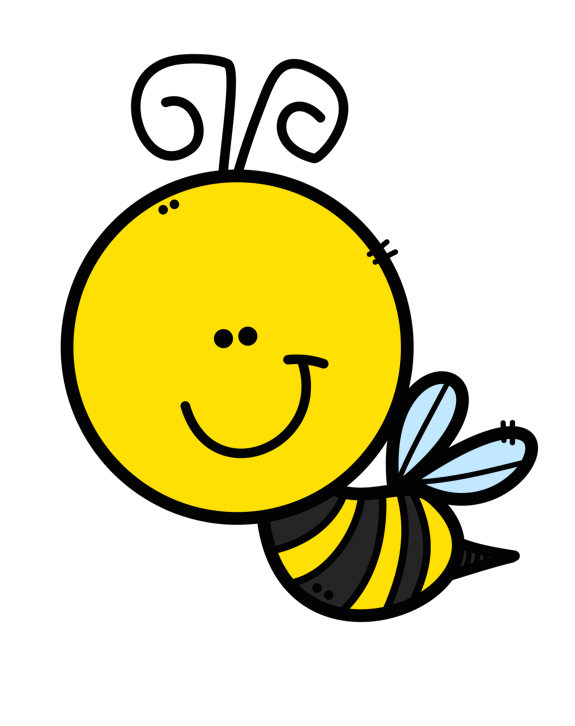 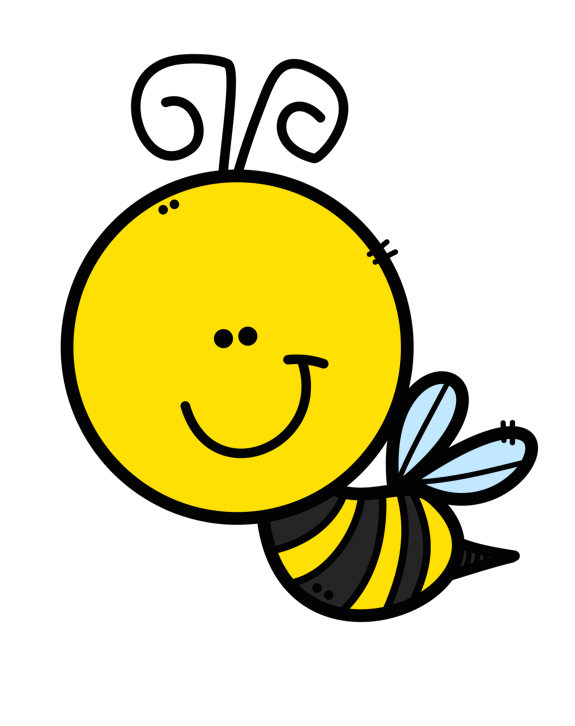 عيد الفطر وعيد الأضحى
عيد الأم
أعياد الميلاد
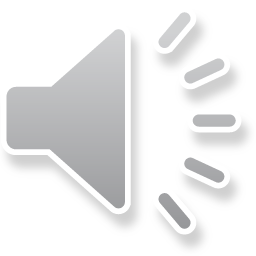 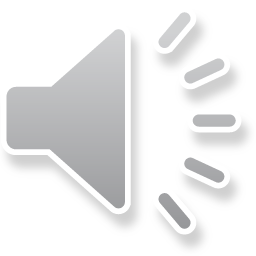 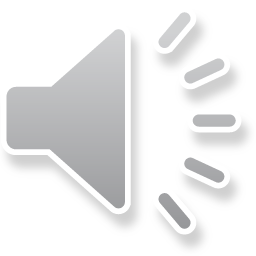 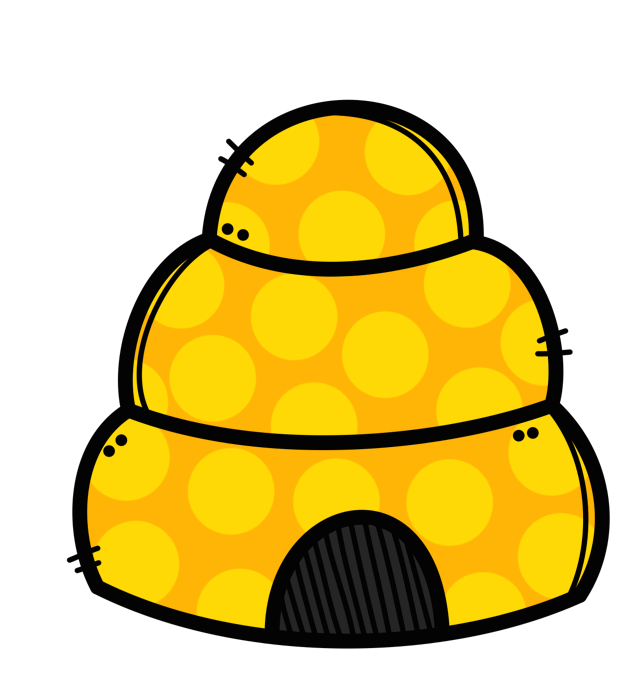 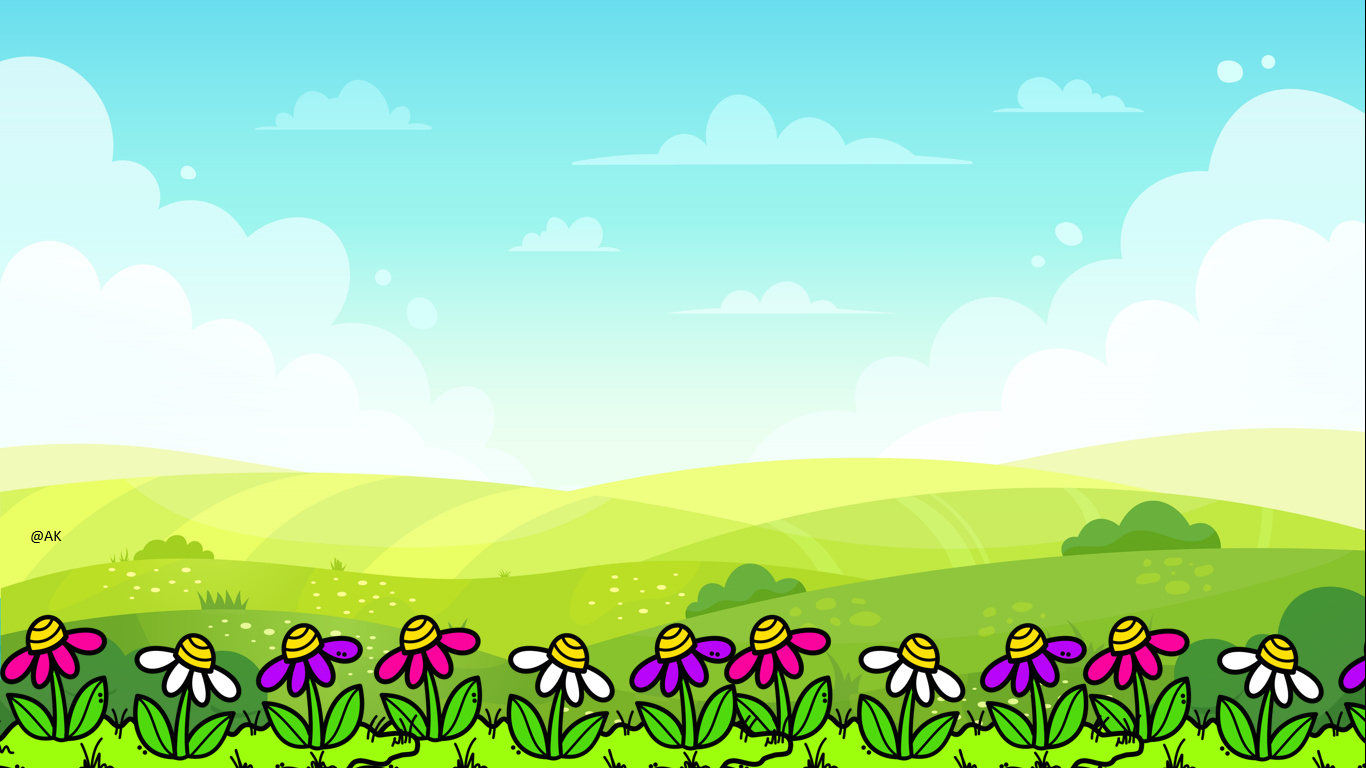 يبدأ وقت صلاة العيد:
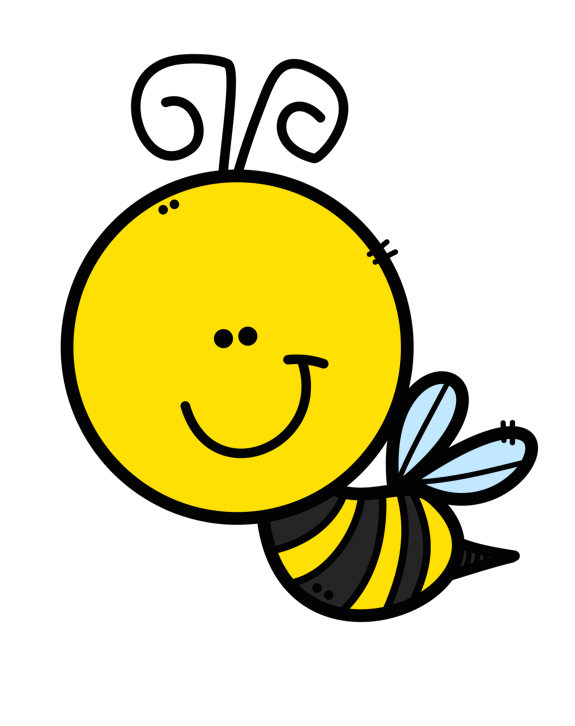 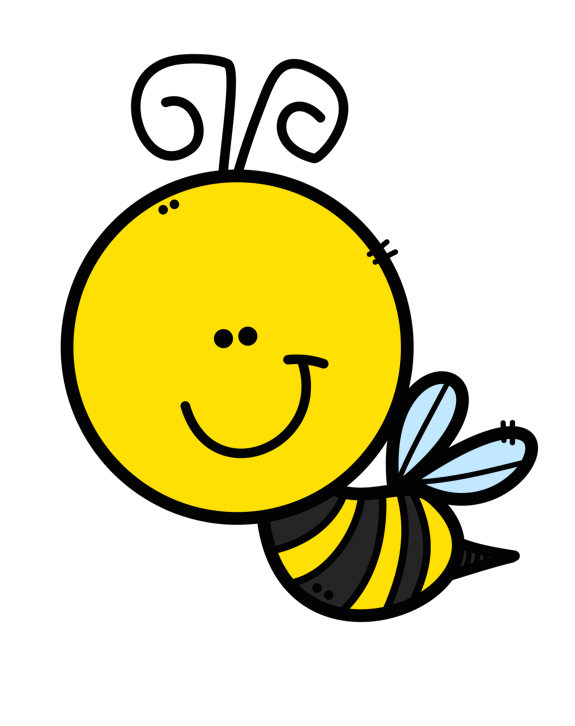 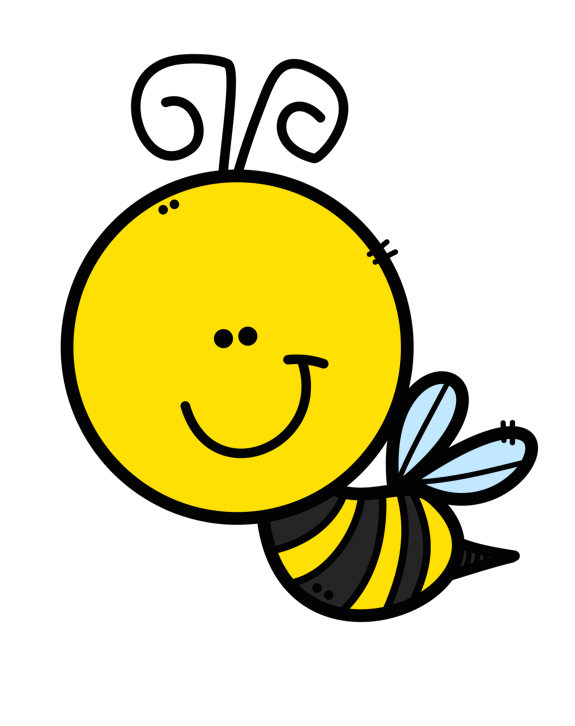 بعد طلوع الشمس بربع ساعة تقريبا
مع طلوع الشمس
بعد صلاة الفجر مباشرة
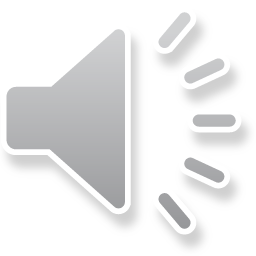 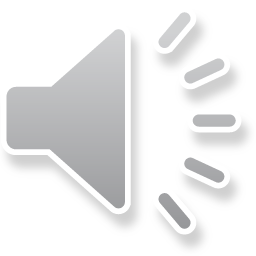 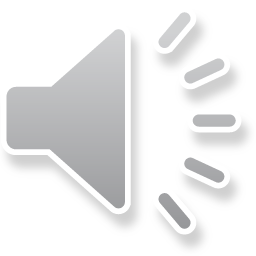 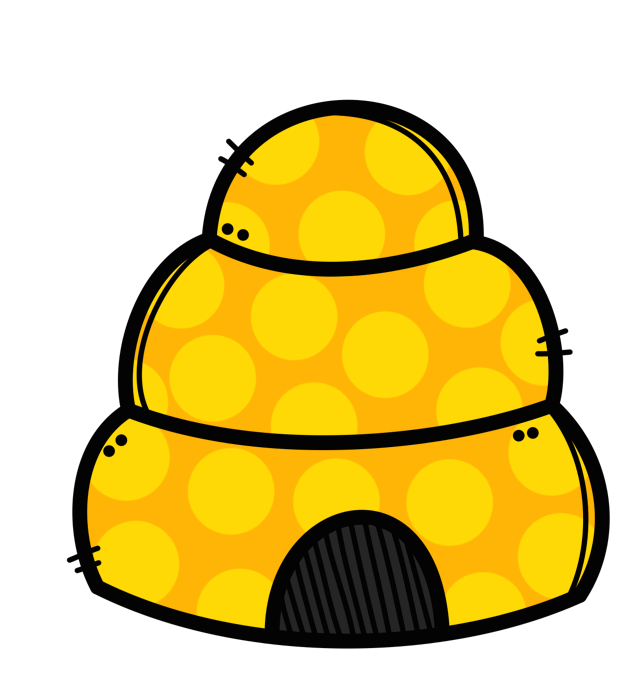 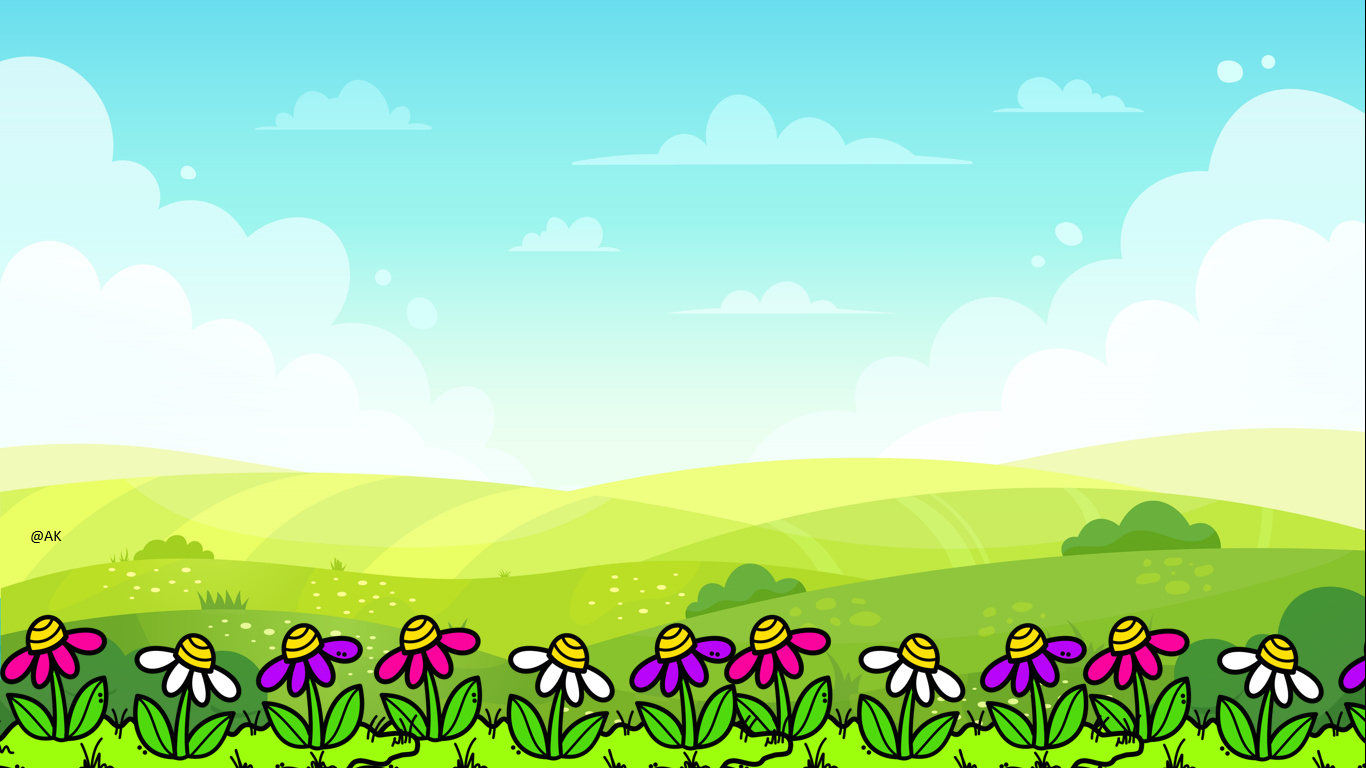 حكم صلاة العيد:
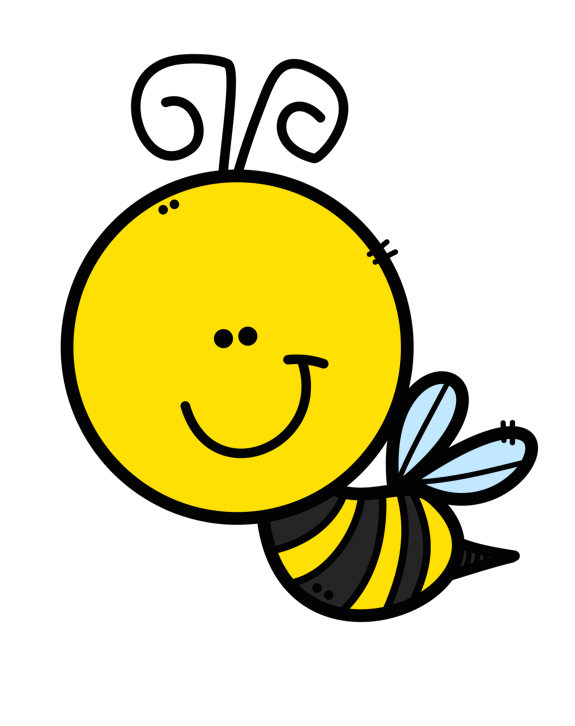 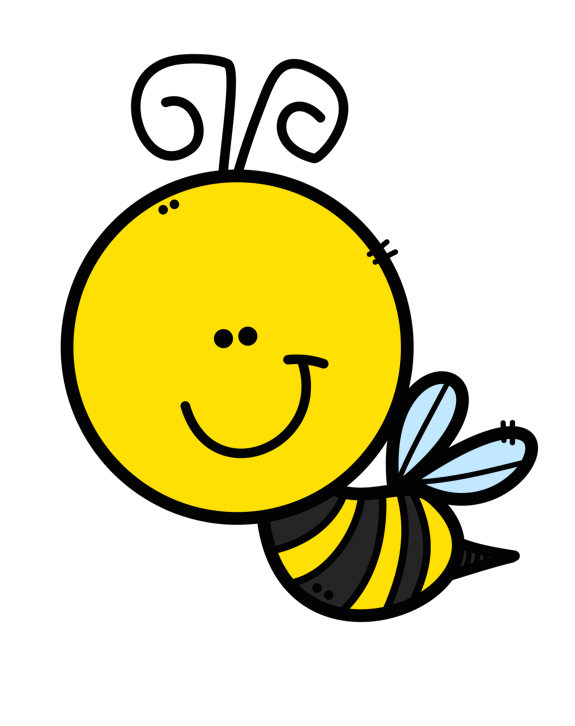 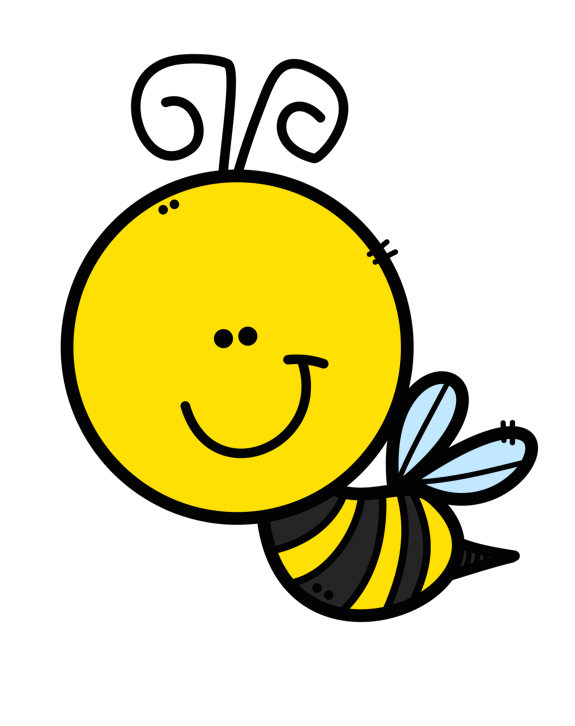 واجبة
سنة مؤكدة
فرض كفاية
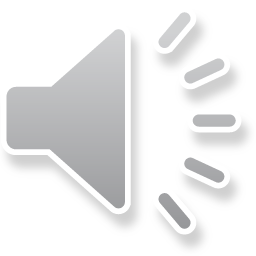 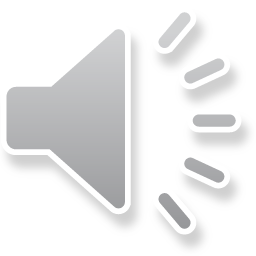 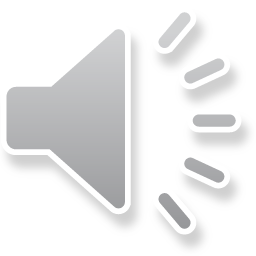 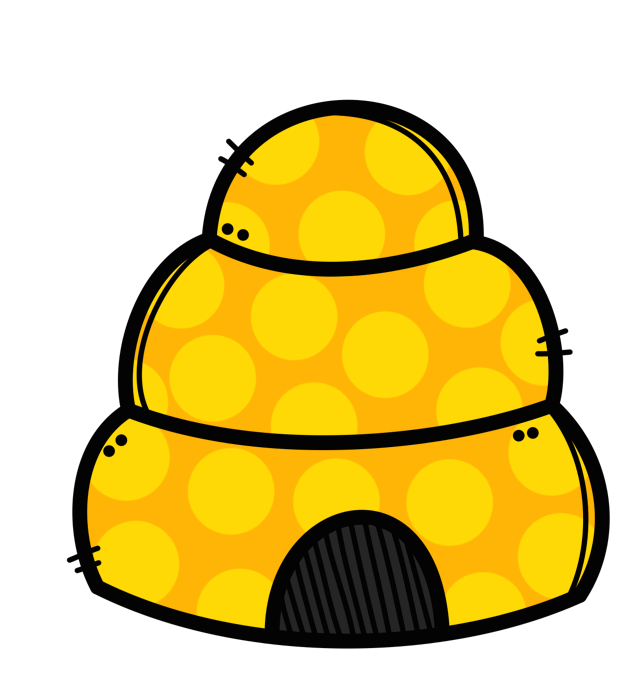 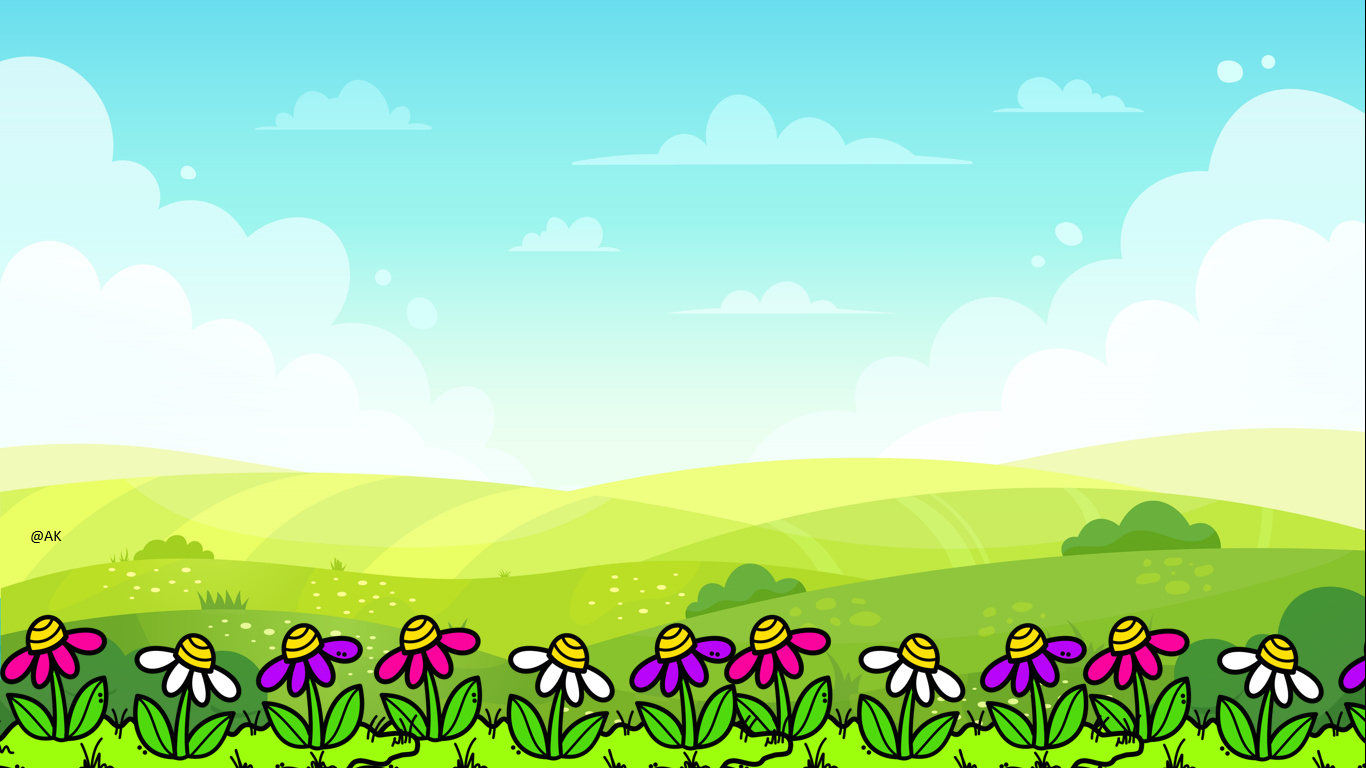 يكبر الإمام في صلاة العيد 
في الركعة الأولى بعد 
تكبيرة الإحرام:
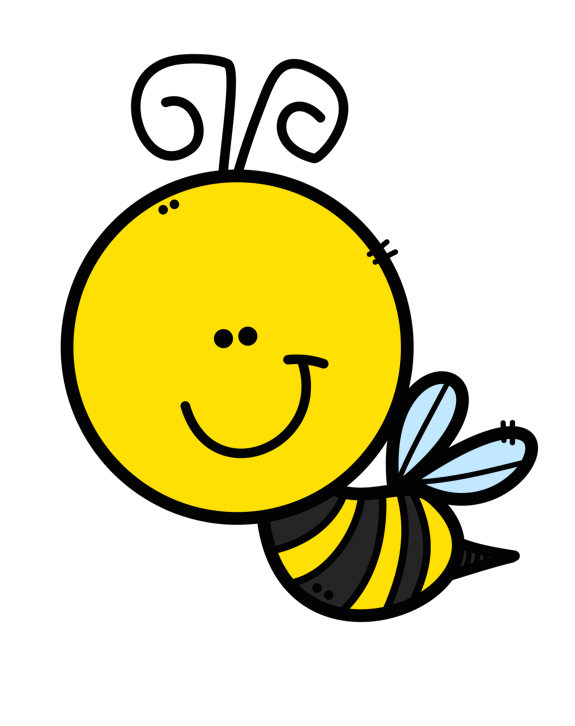 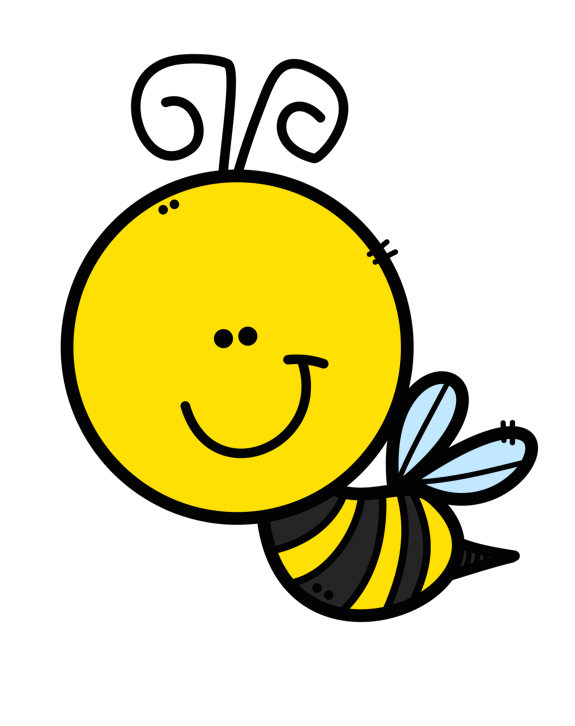 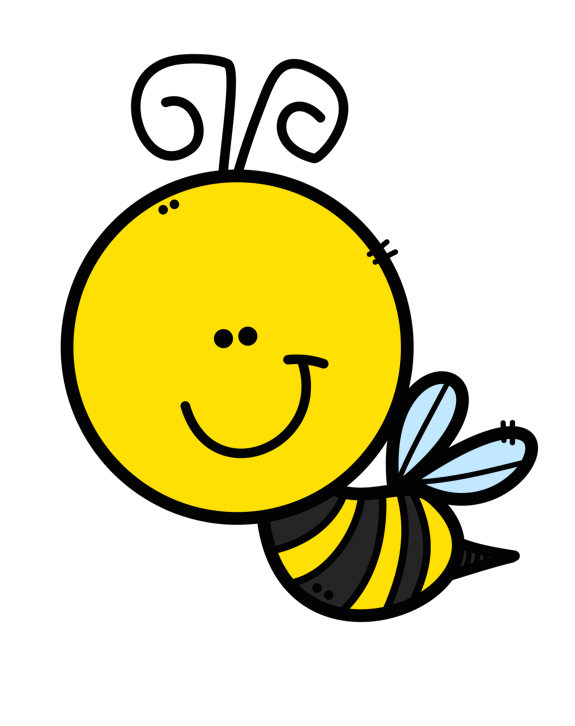 ست تكبيرات
ثمان تكبيرات
خمس تكبيرات
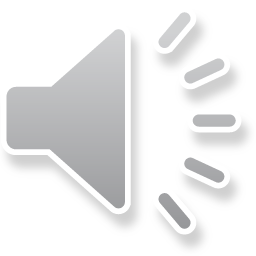 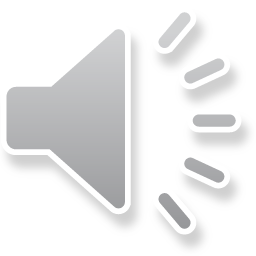 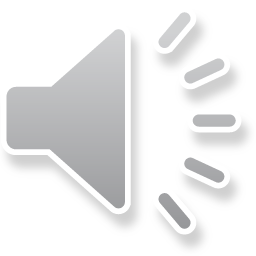 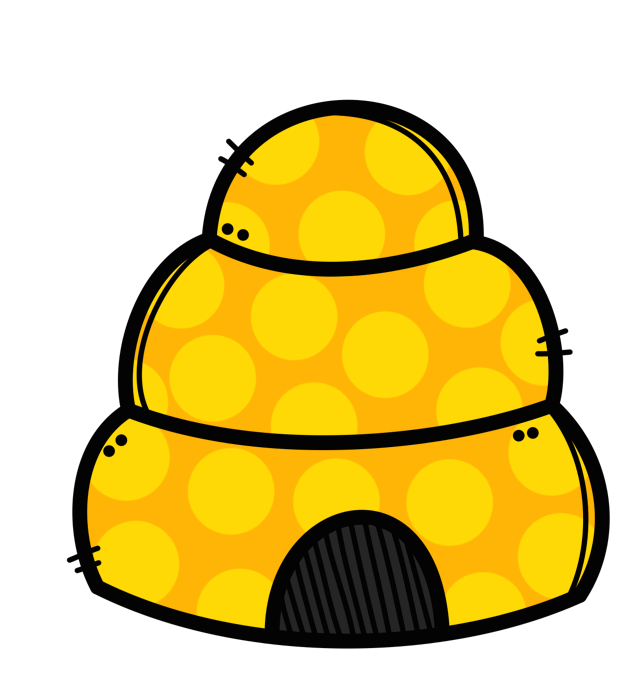 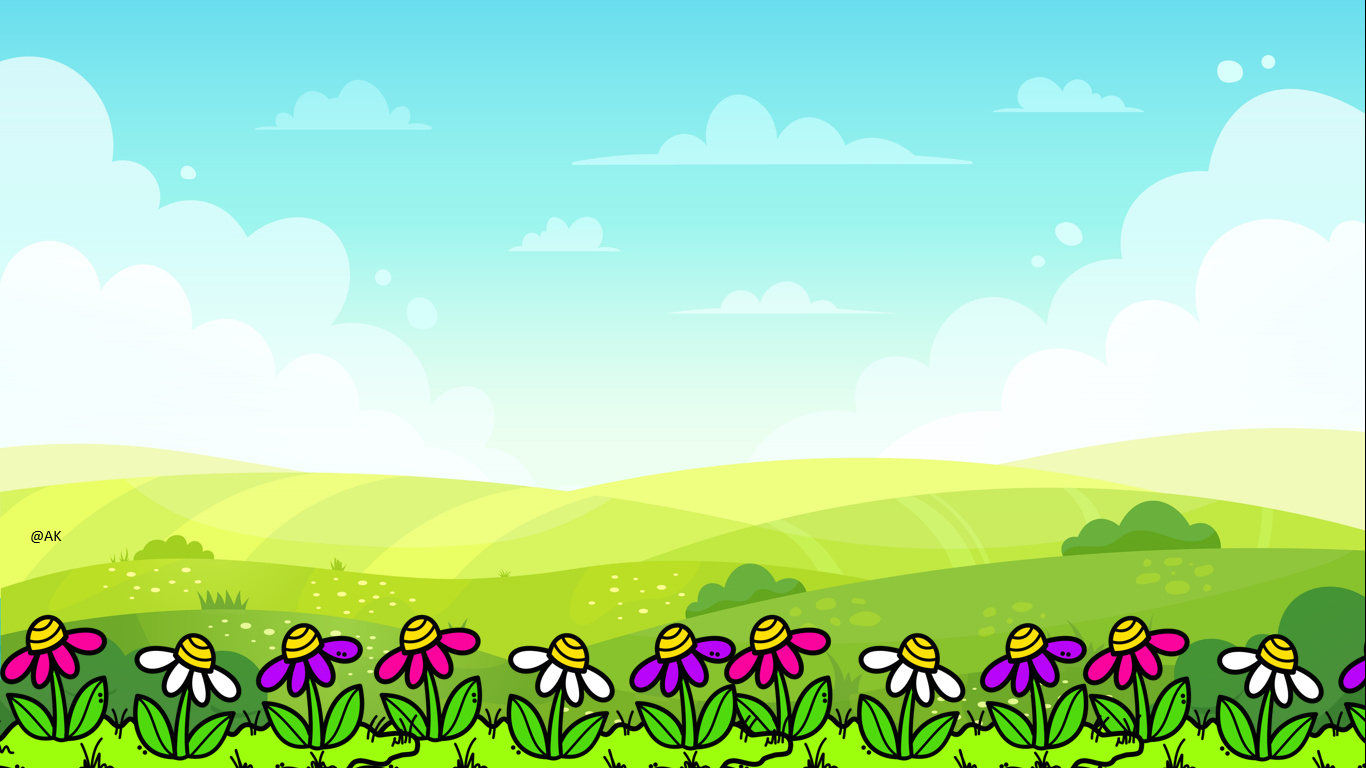 من سنن يوم العيد:
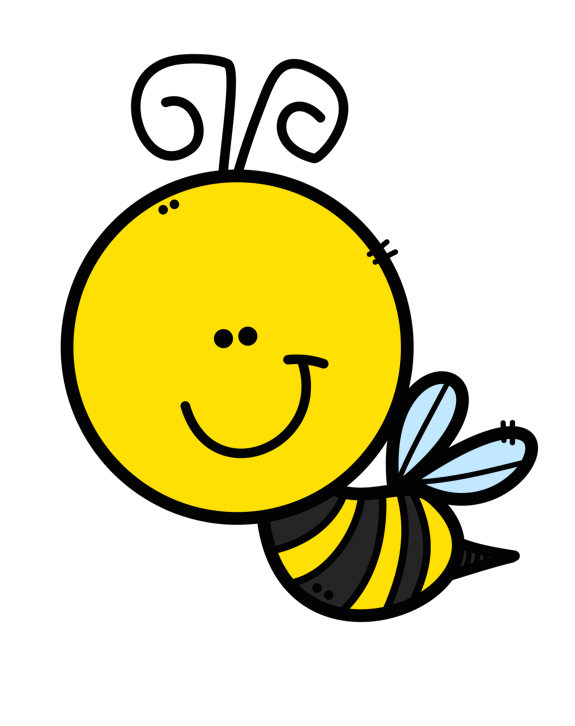 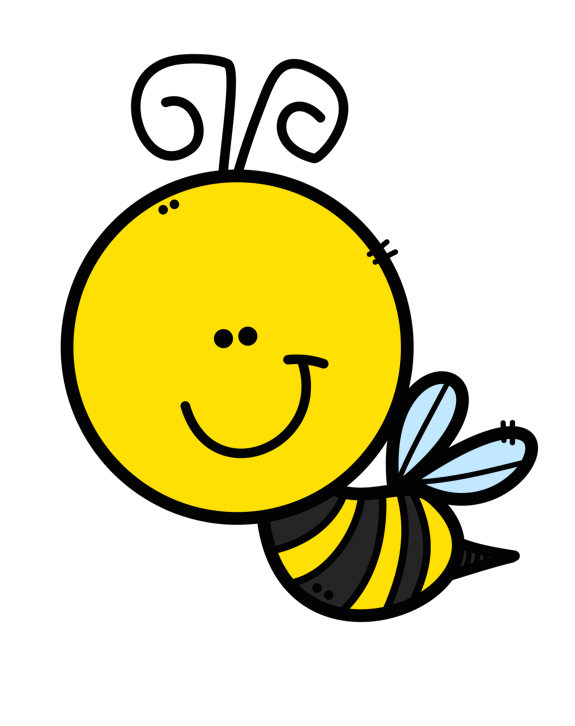 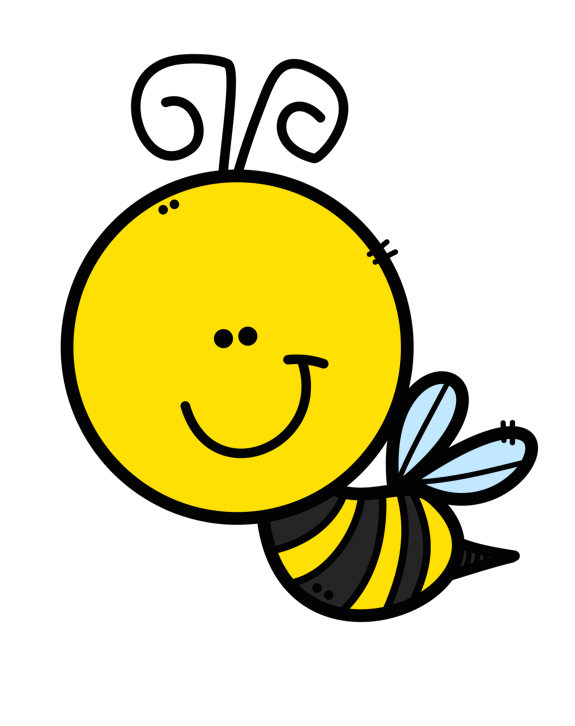 أكل تمرات قبل الخروج
أداء الصلاة في المنزل
التطيب للنساء
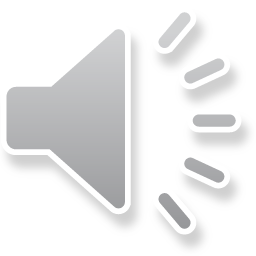 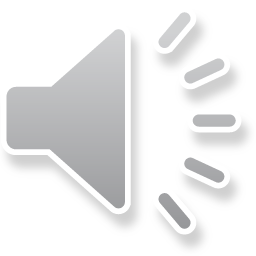 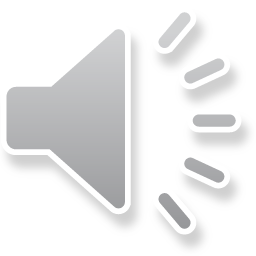 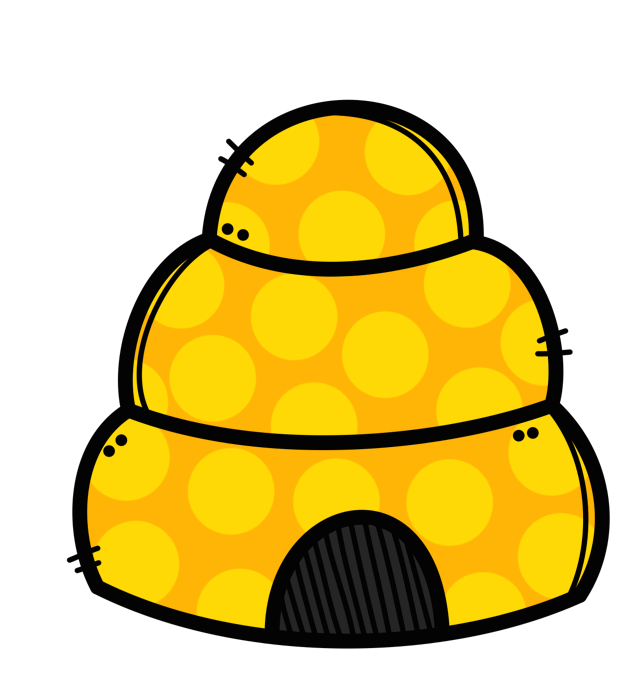 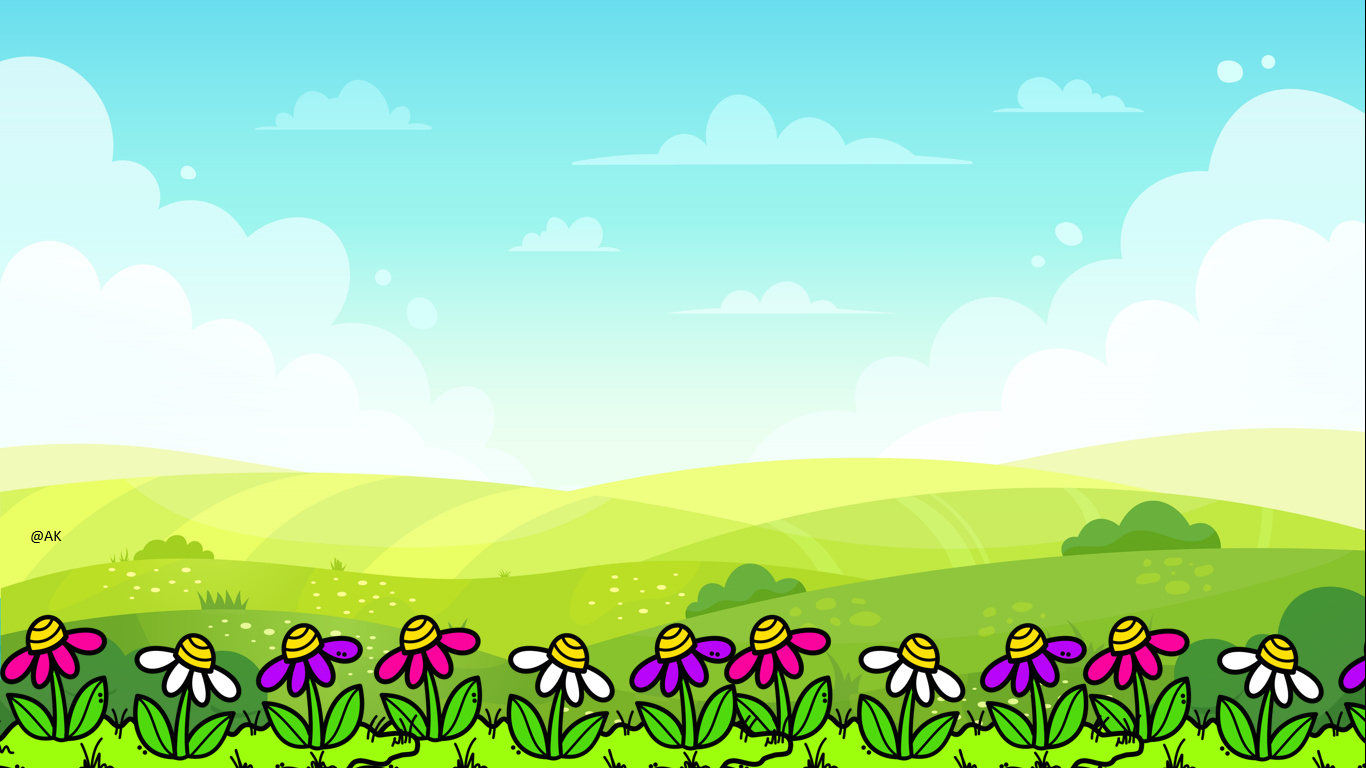 ذهاب ضوء الشمس أو
القمر كلّه، أو بعضه:
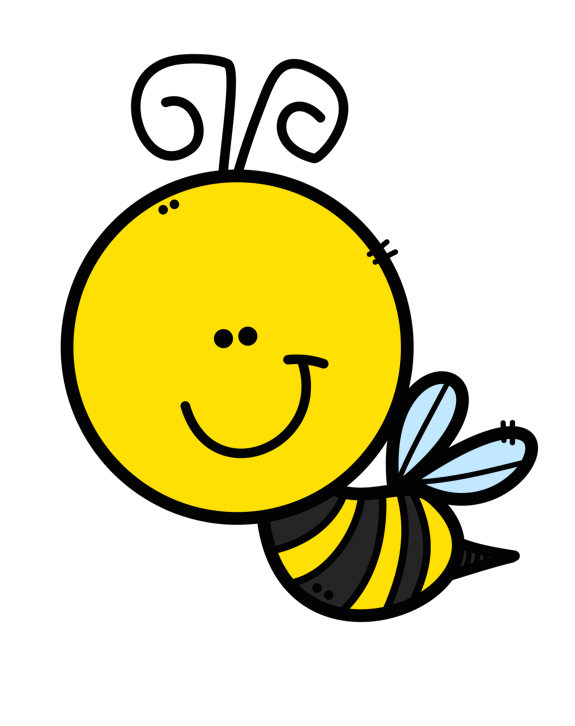 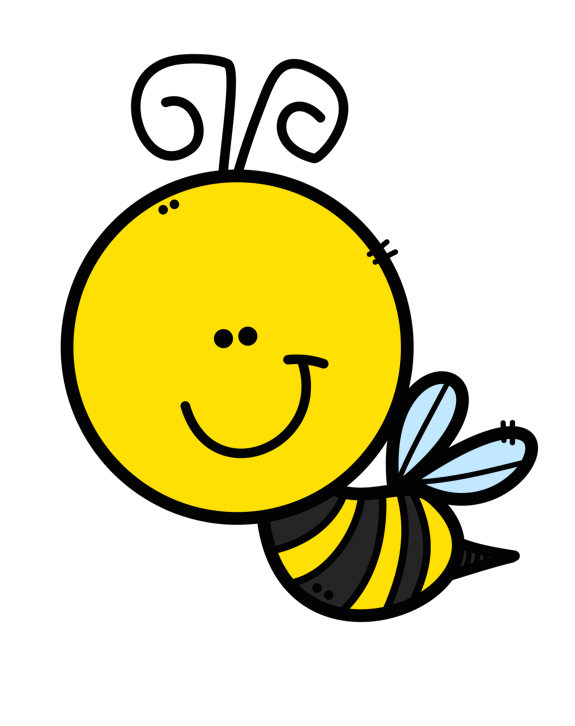 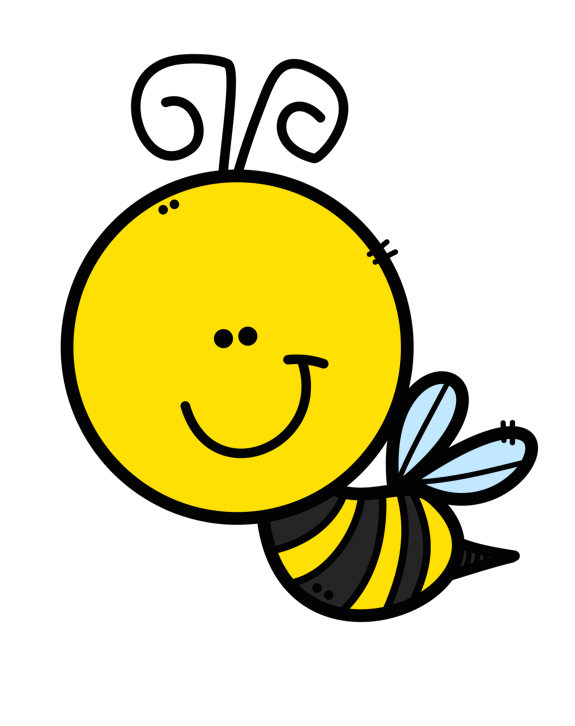 تعريف الكسوف
تعريف الإستيطان
تعريف الإستسقاء
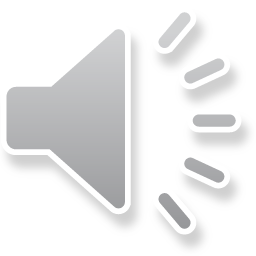 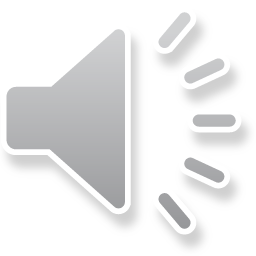 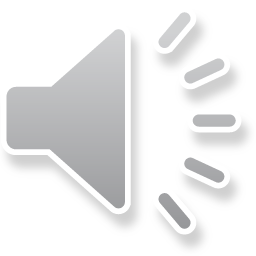 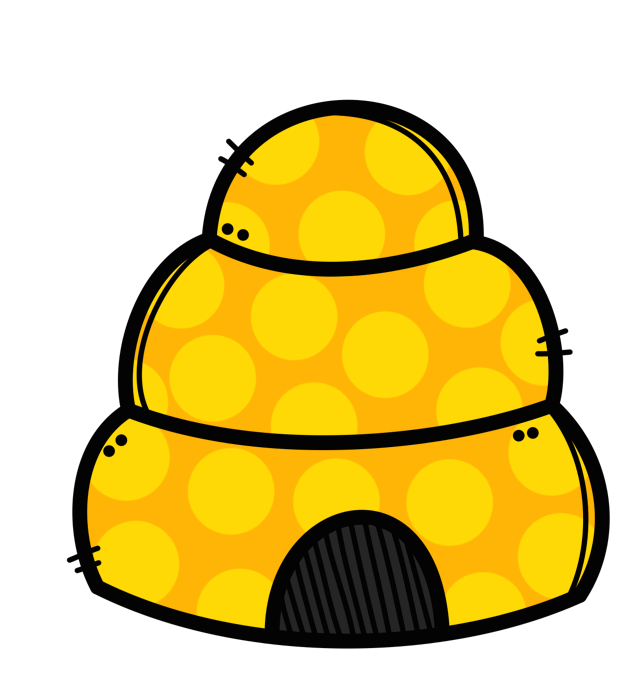 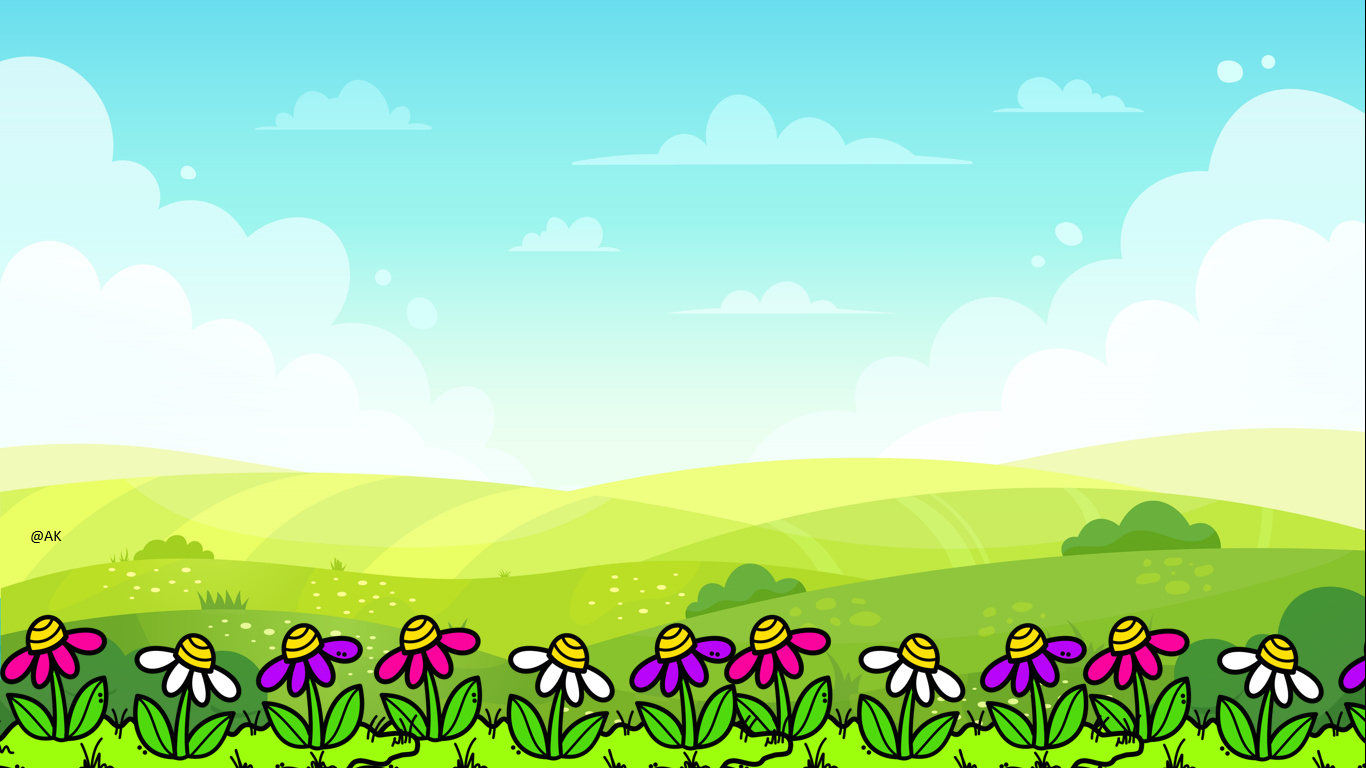 حكم صلاة الكسوف:
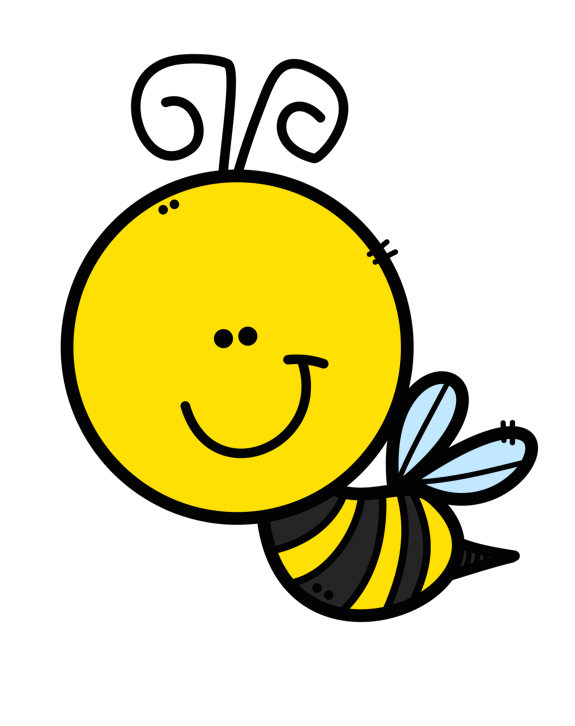 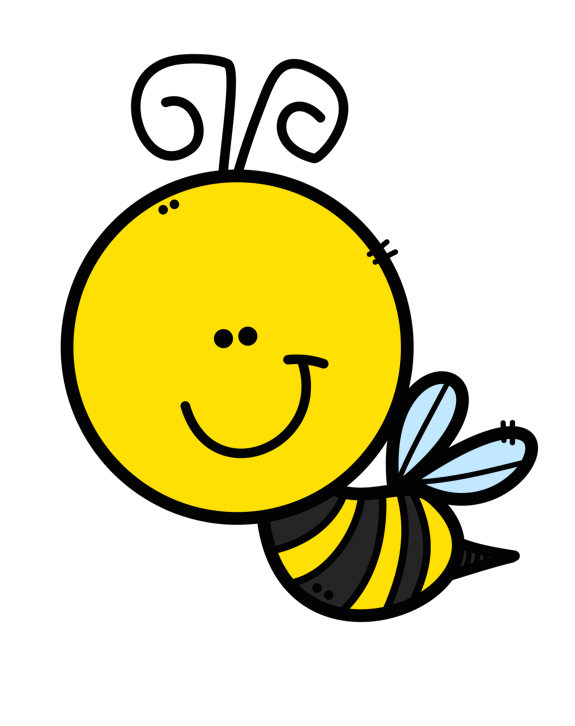 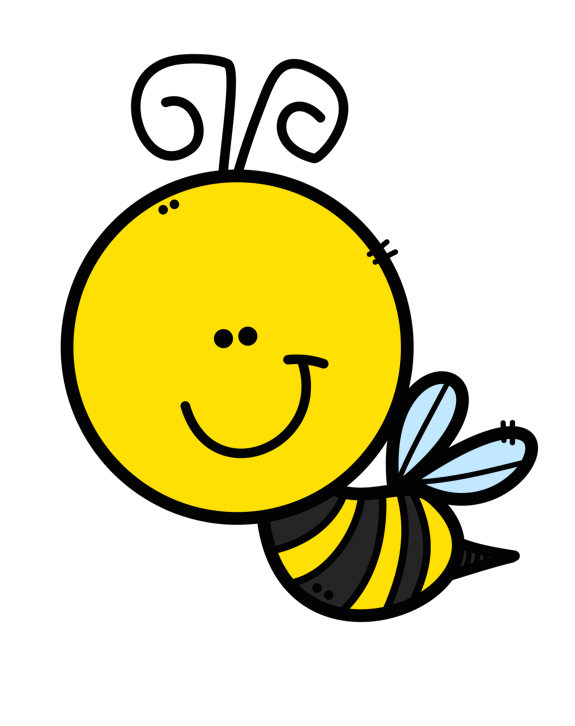 فرض عين
واجبة
سنة مؤكدة
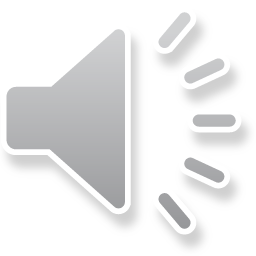 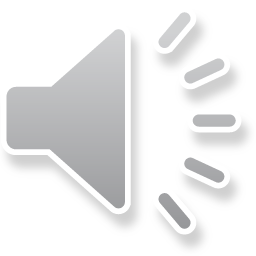 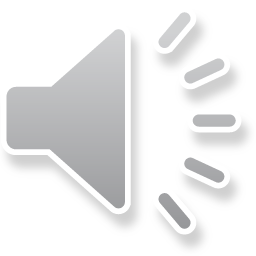 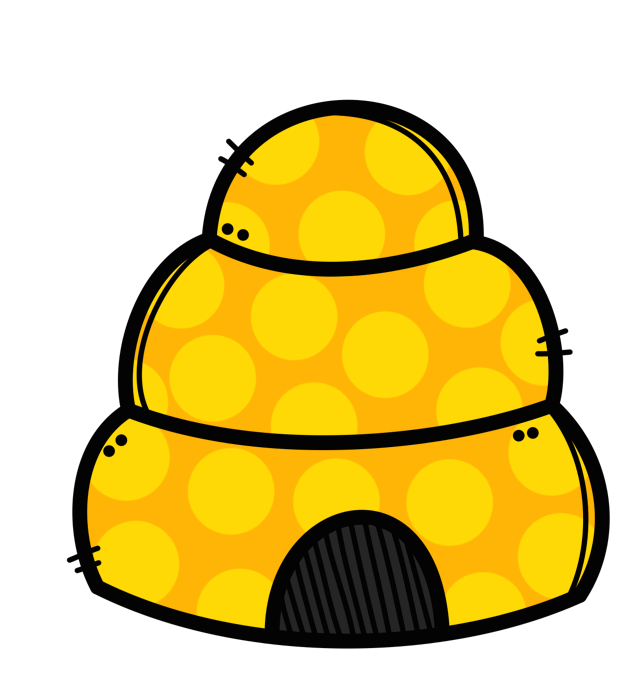 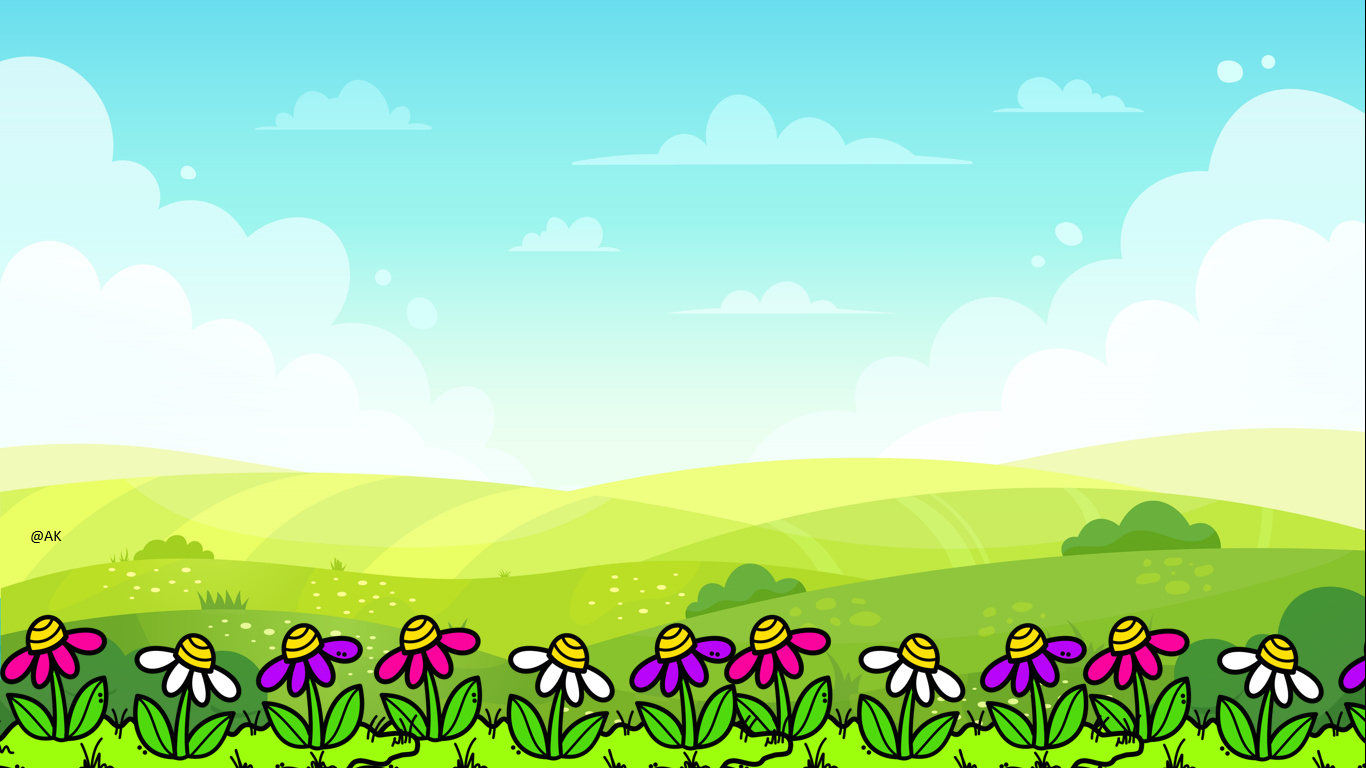 يستحب النداء لصلاة 
الكسوف بـ :
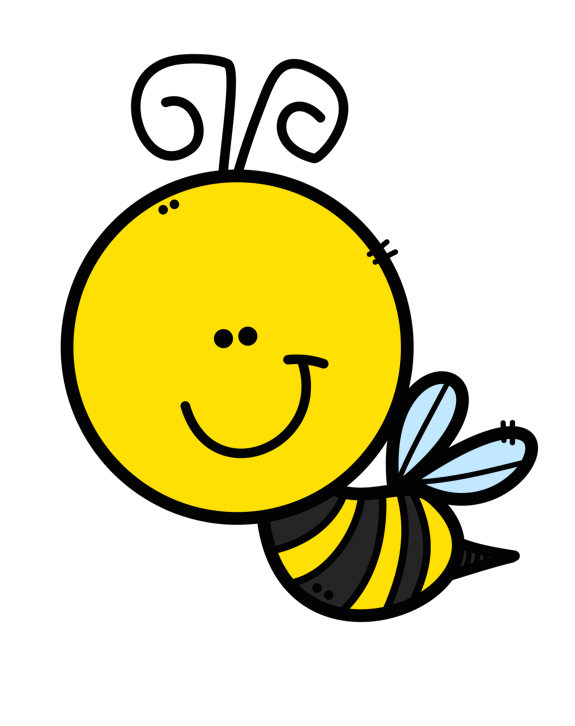 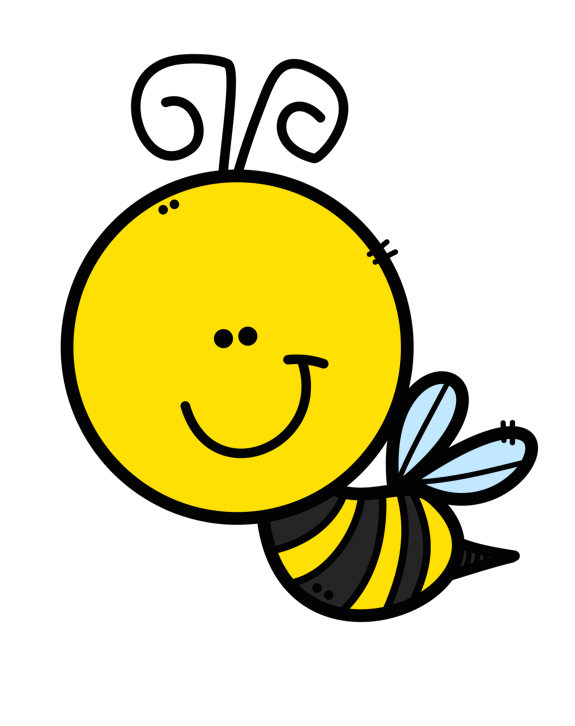 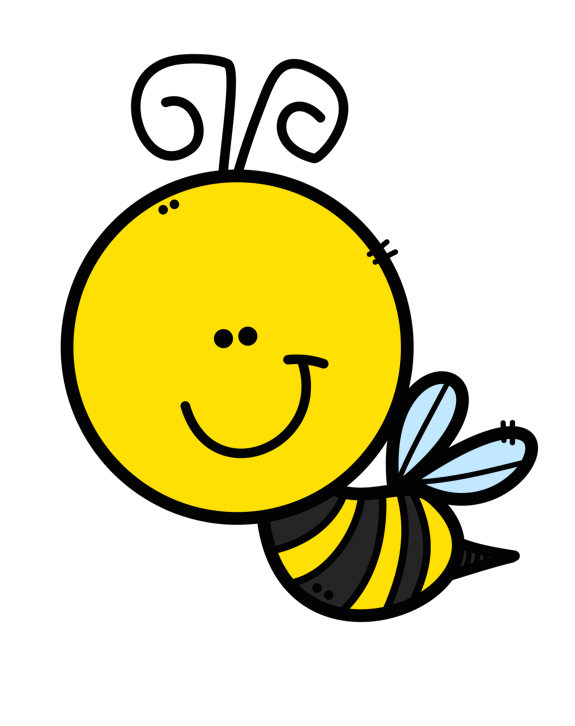 بقول الصلاة جامعة
لا ينادى لها
الآذان المعتاد
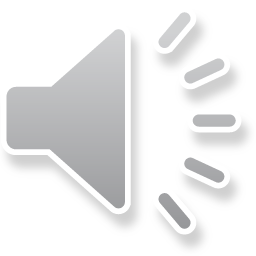 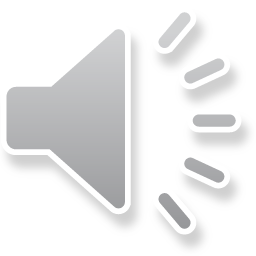 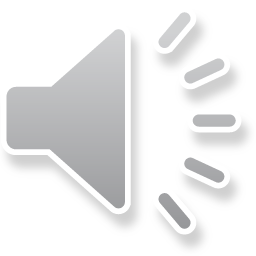 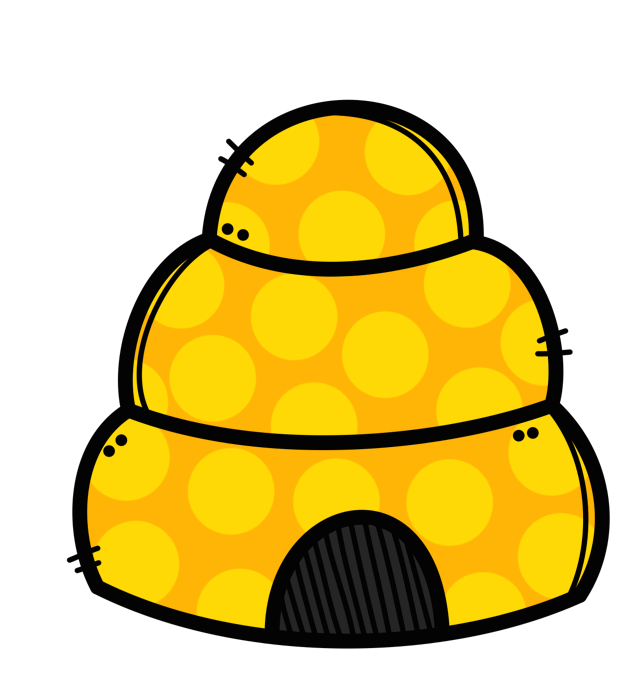 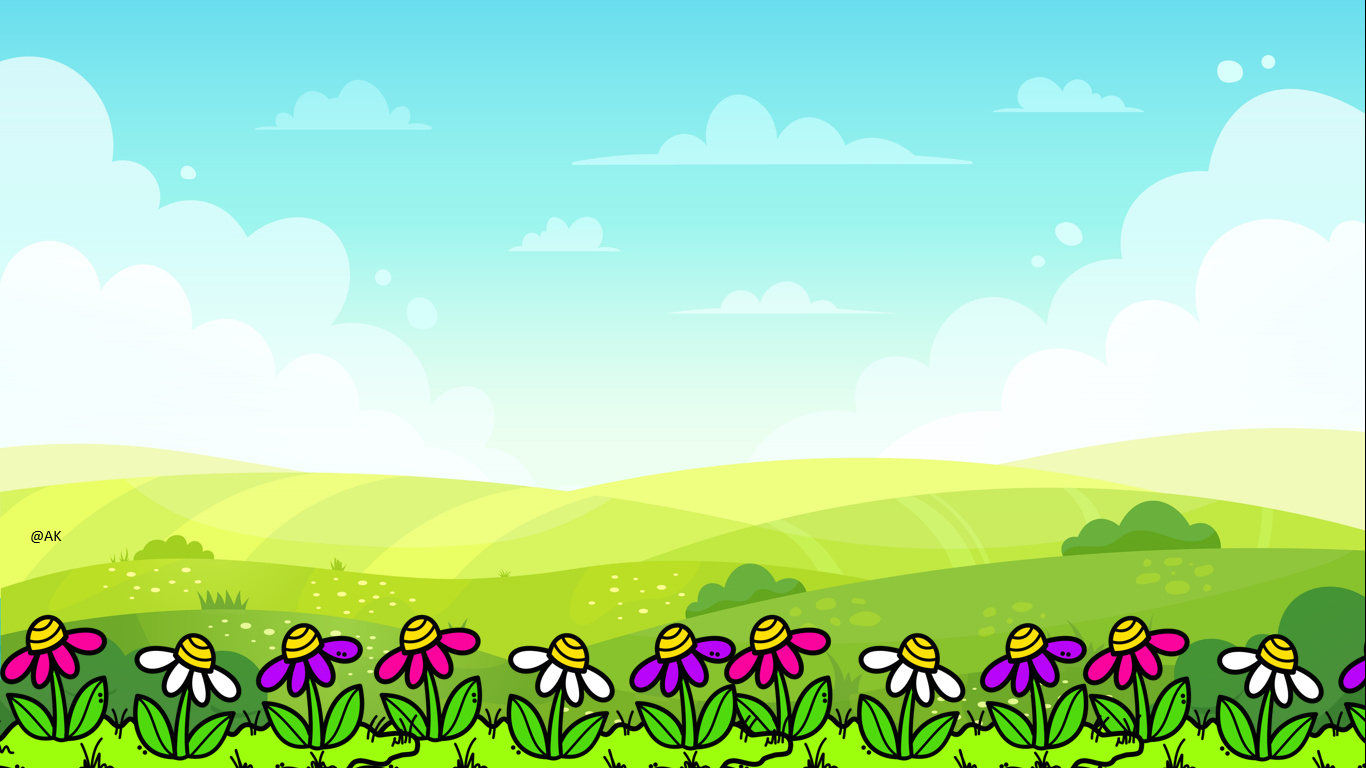 من السنة إذا انتهت 
الصلاة قبل زوال الكسوف:
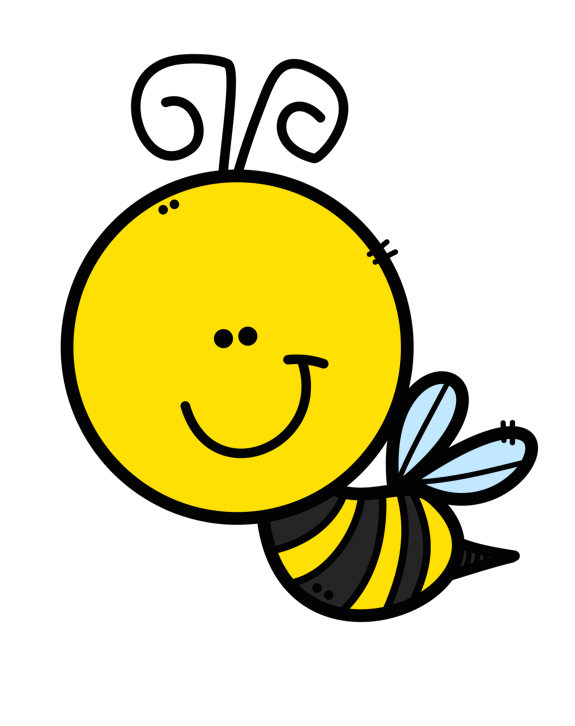 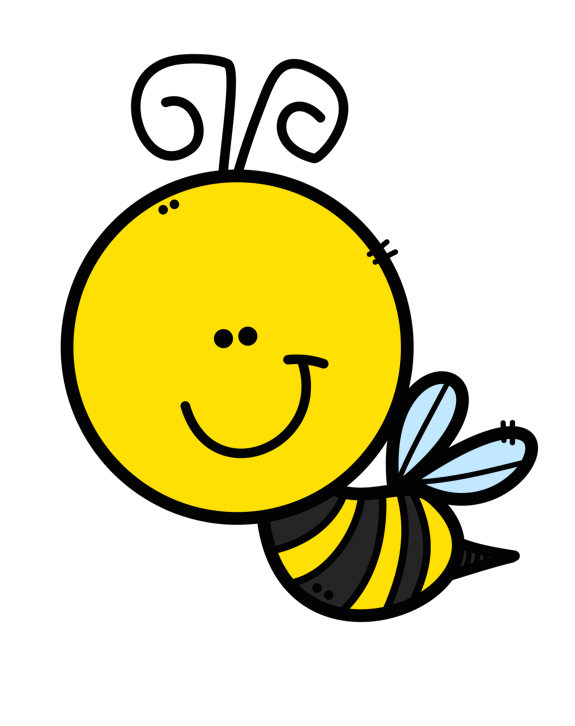 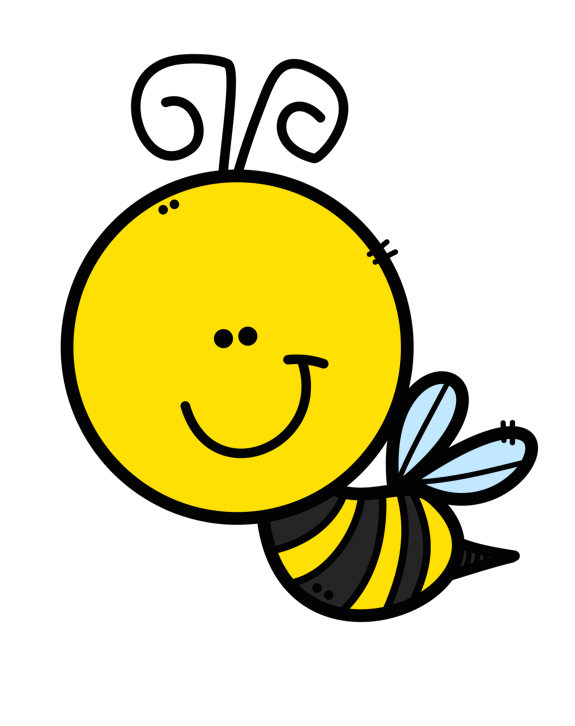 الإكثار من الدعاء، وذكر الله، والصدقة.
إعادة الصلاة
استقبال القبلة
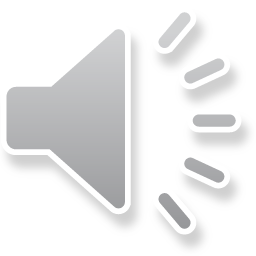 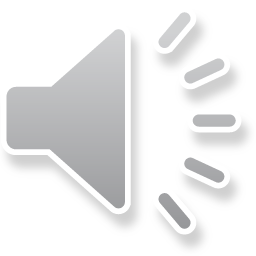 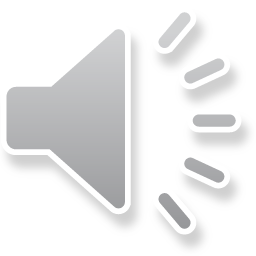 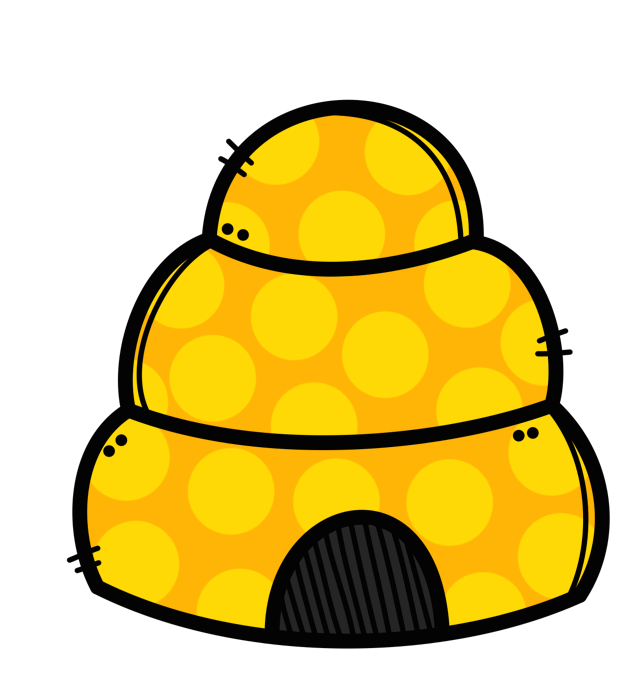 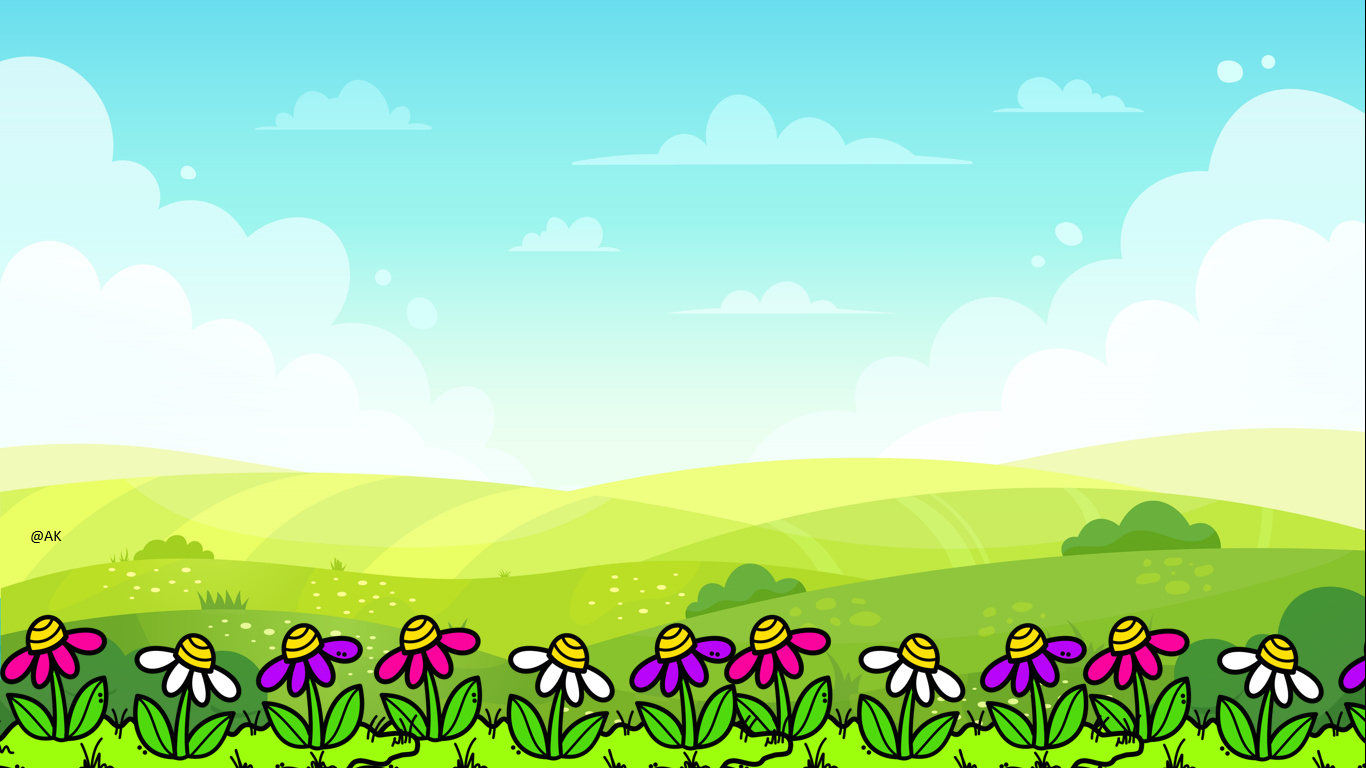 من سُنن صلاة الكسوف:
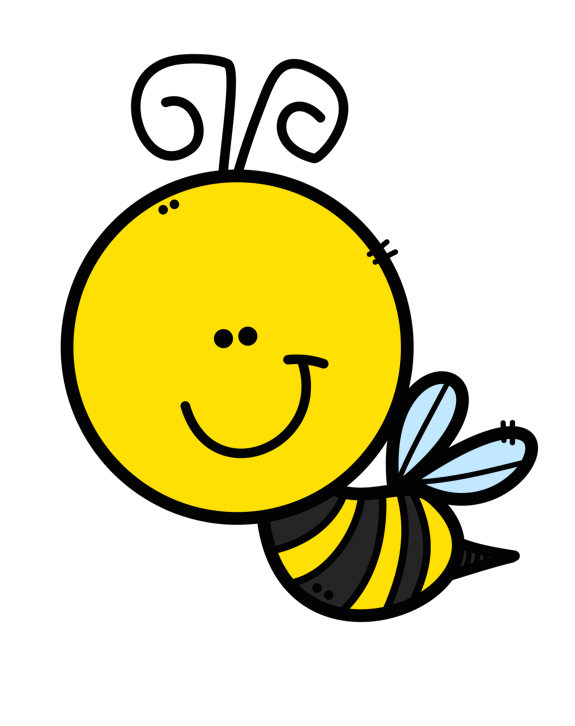 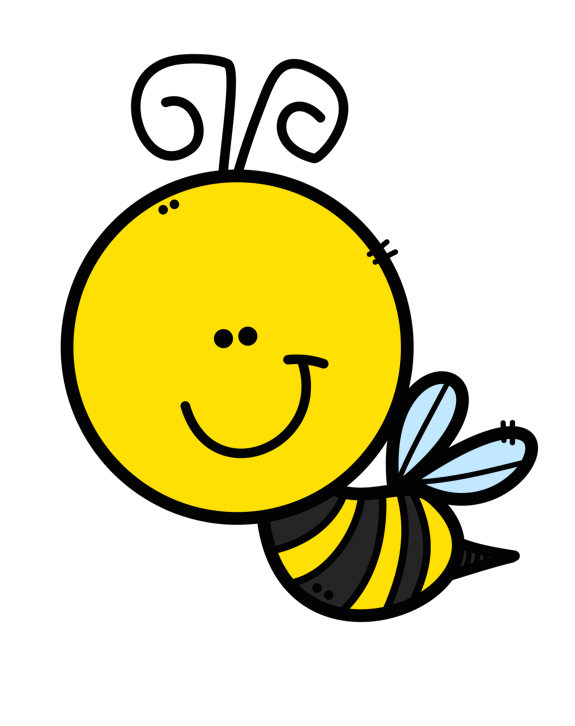 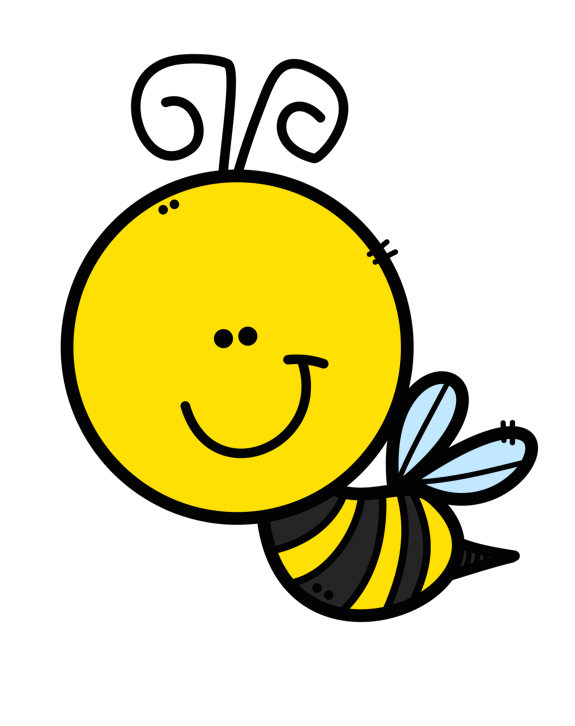 أن لايطيل القراءة
أن يخطب الإمام خطبة قبل الصلاة

 

ة
أن تؤدى في جماعة
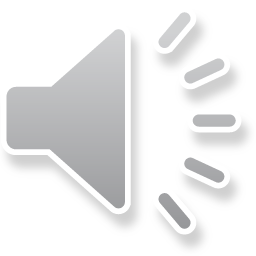 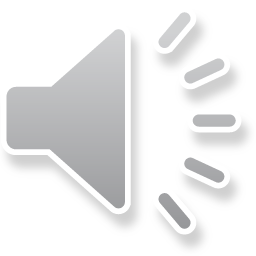 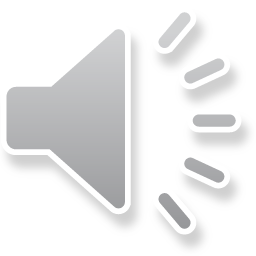 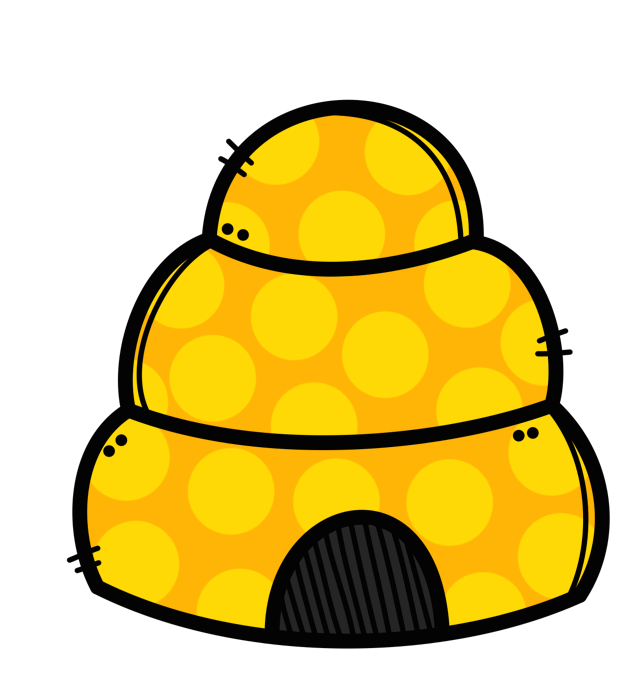 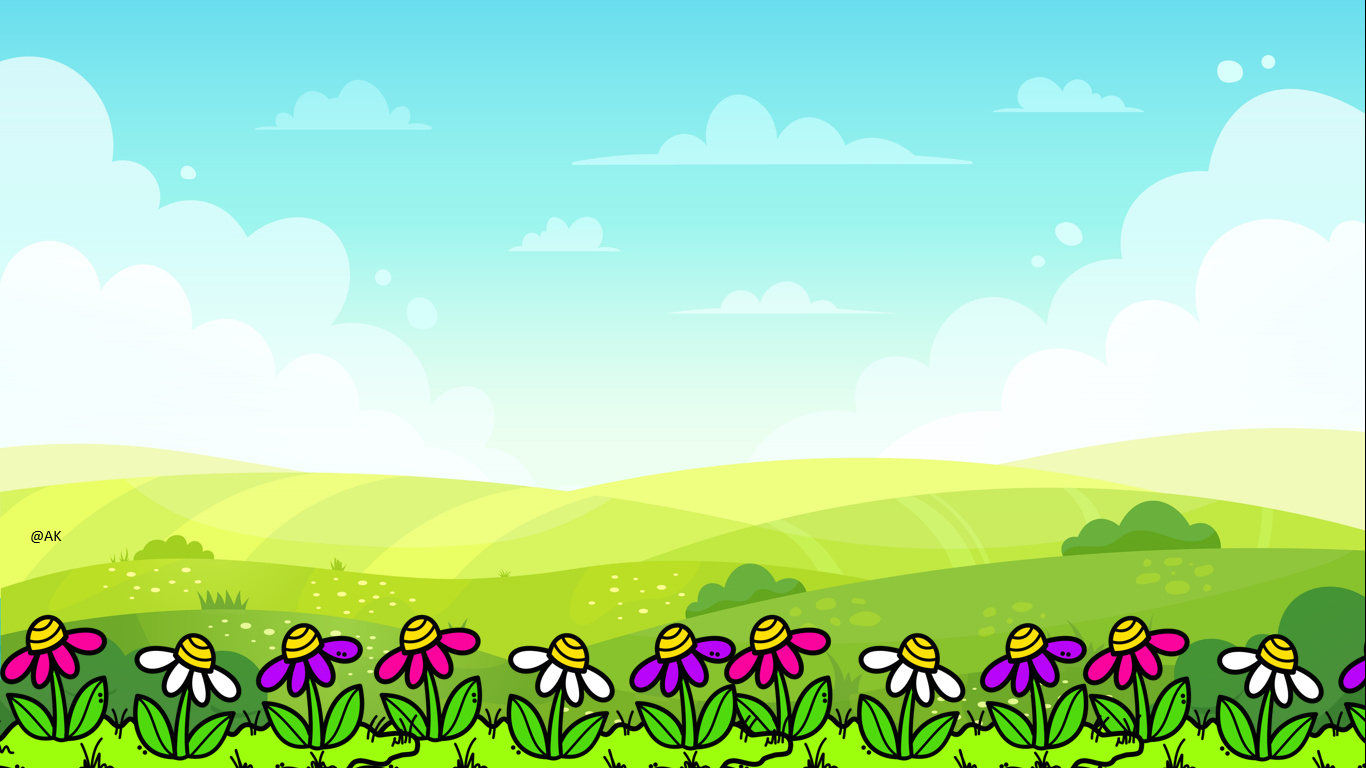 تتميز صلاة الكسوف عن 
غيرها من الصلوات:
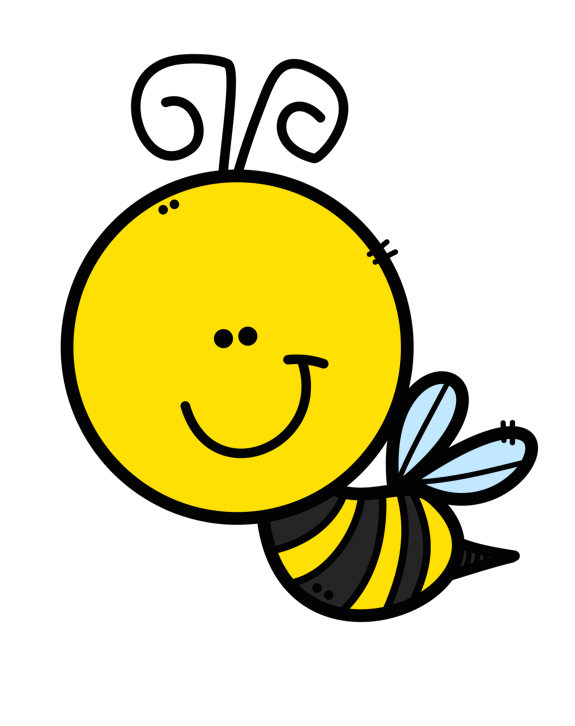 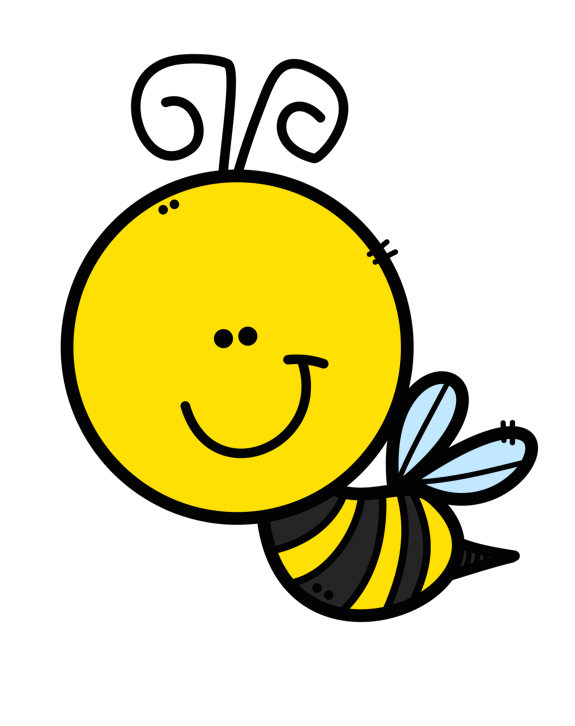 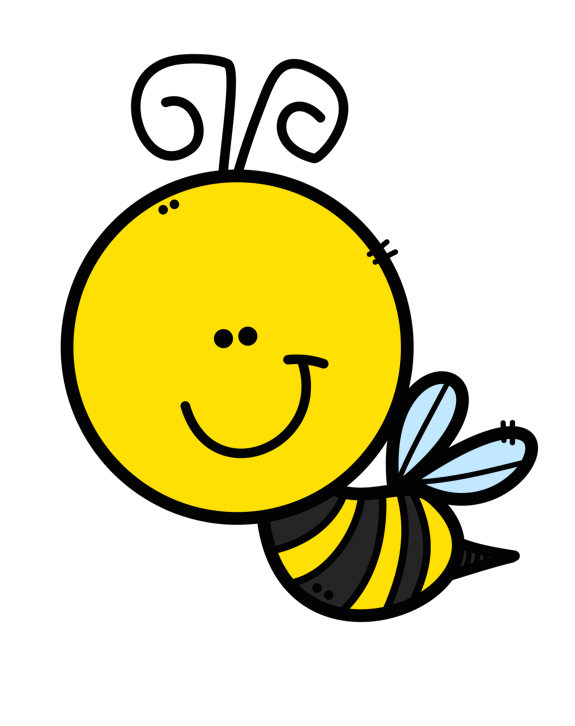 أن في كل ركعة ركوعين
قصر القراءة
طول الركوع
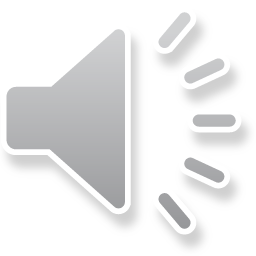 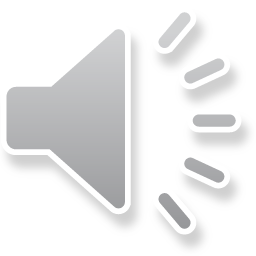 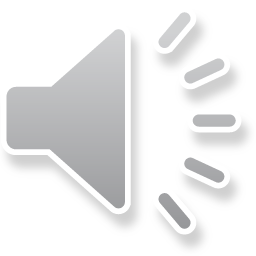 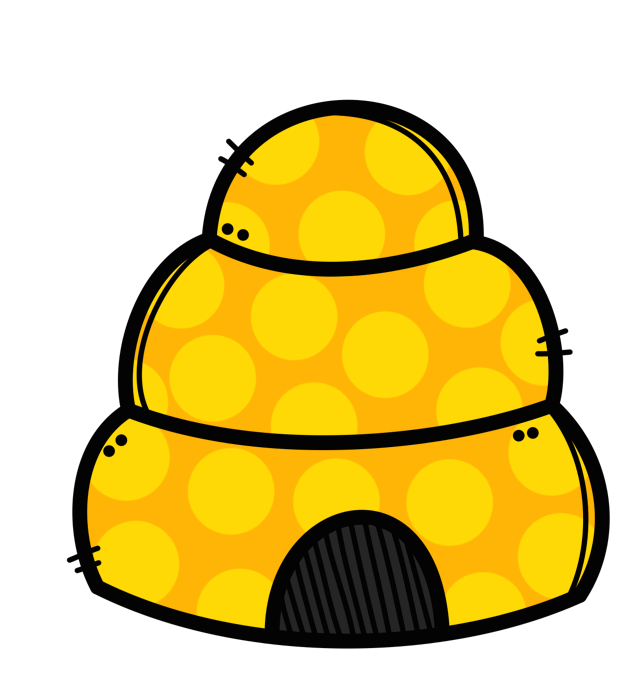 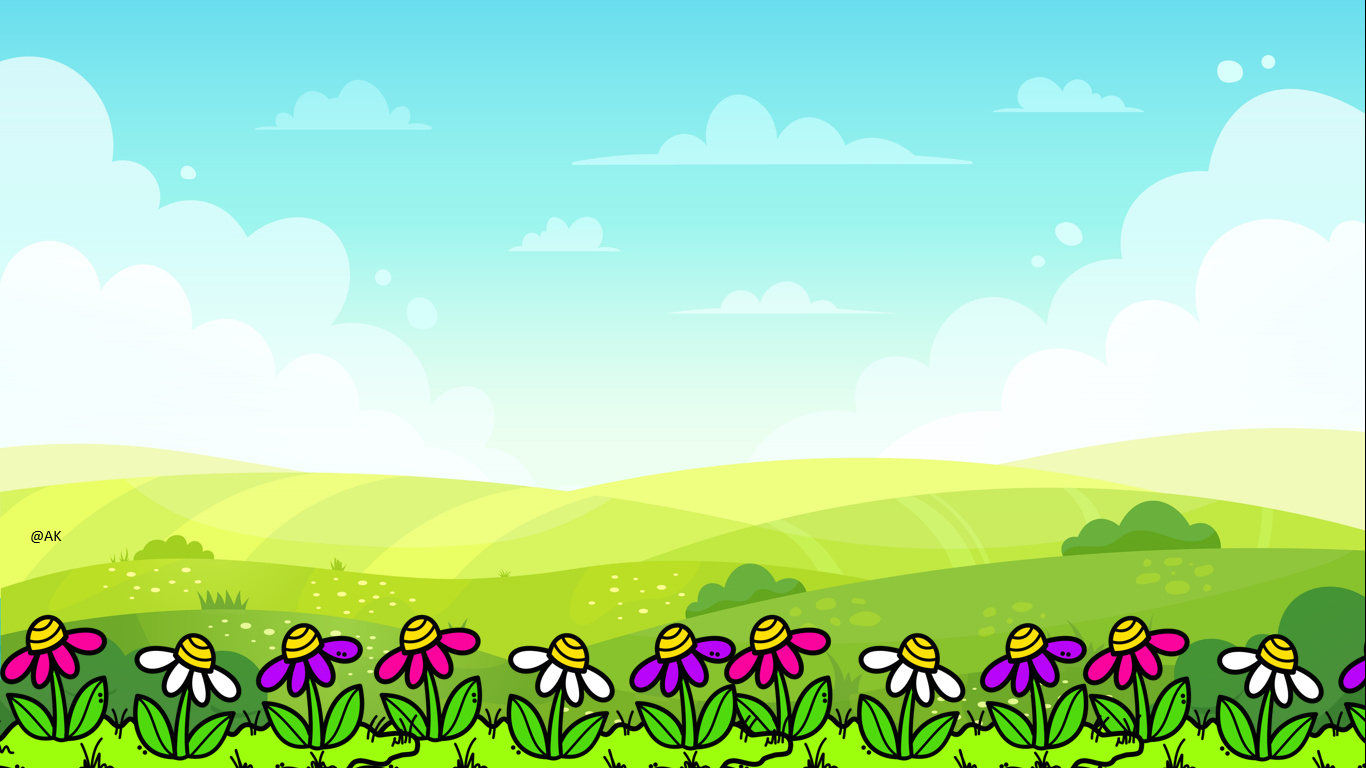 إذا احتبس المطر، وجفت الأرض
 يشرع للمسلمين أن يصلوا صلاة:
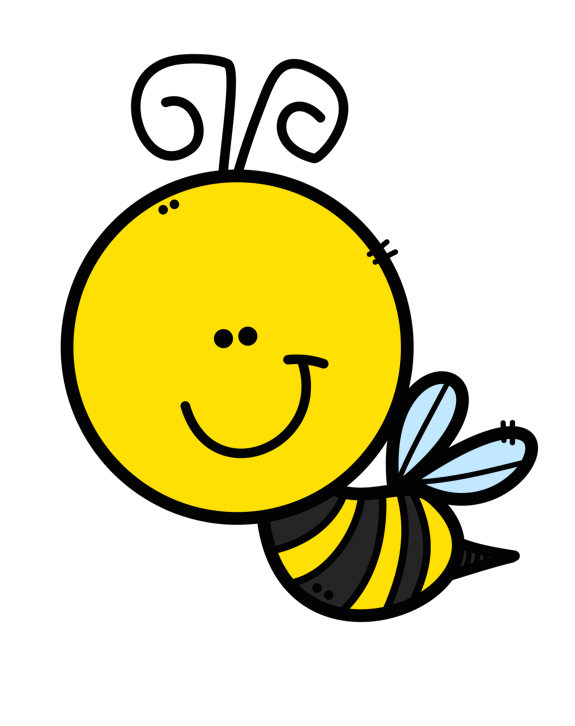 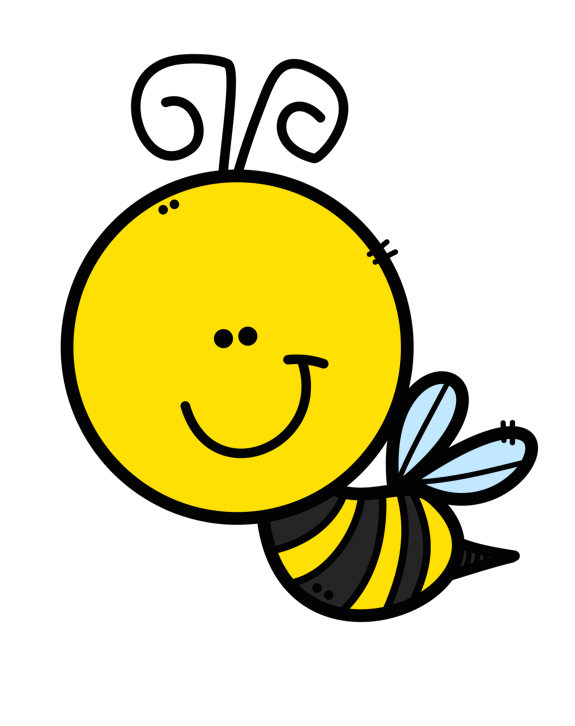 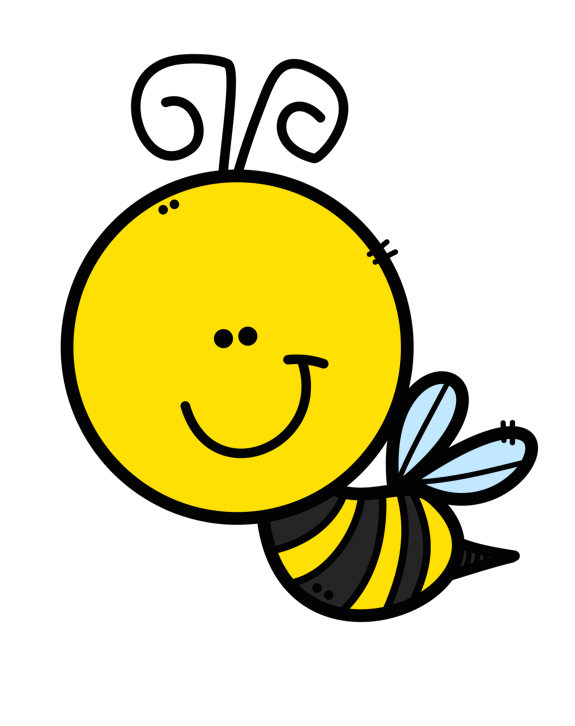 العيد
الكسوف
الاستسقاء
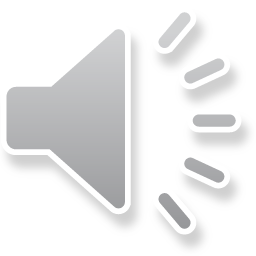 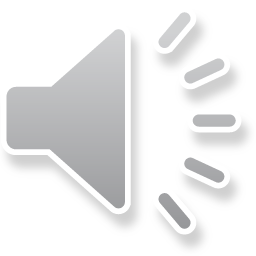 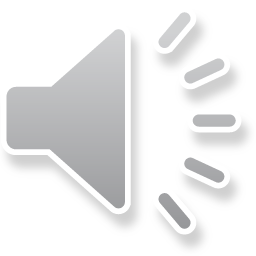 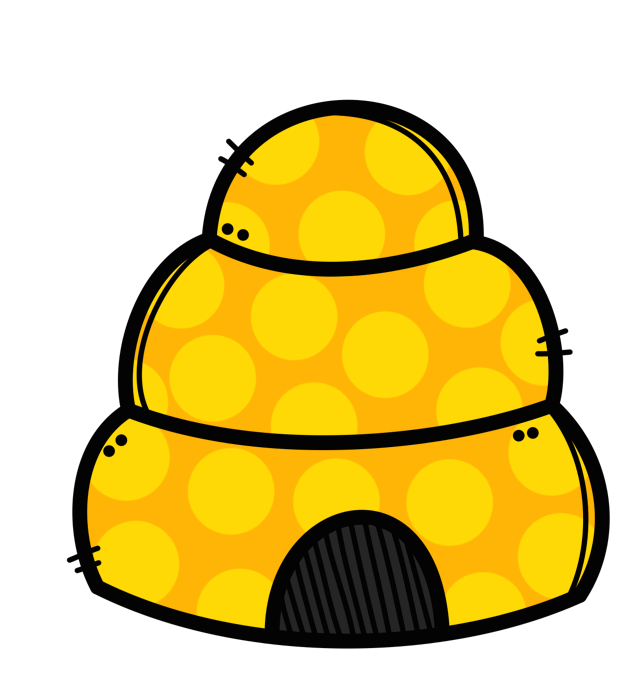 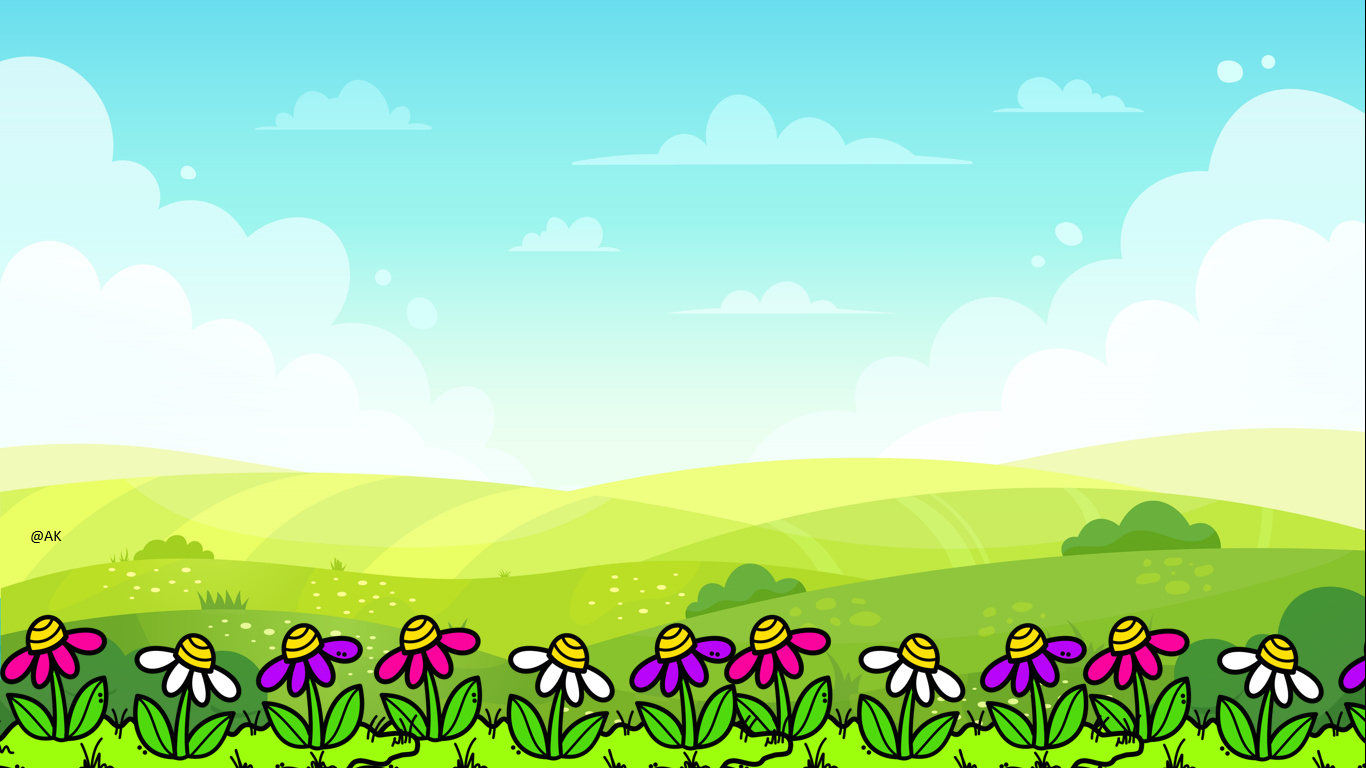 حكم صلاة الاستسقاء:
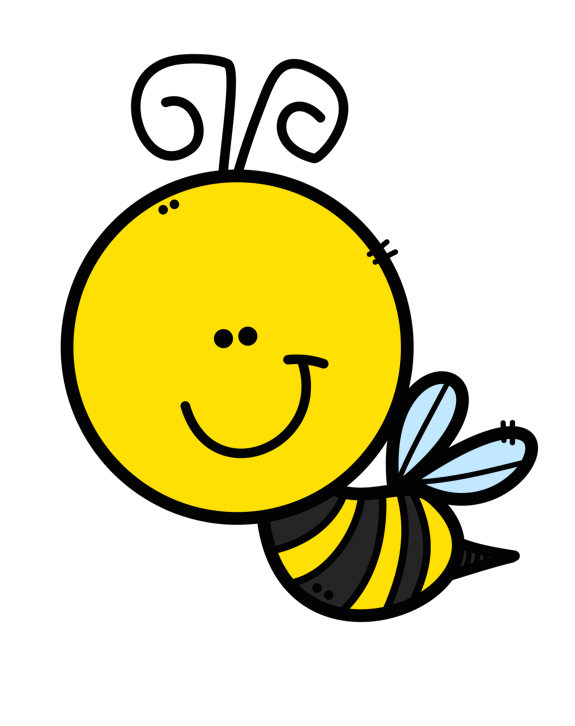 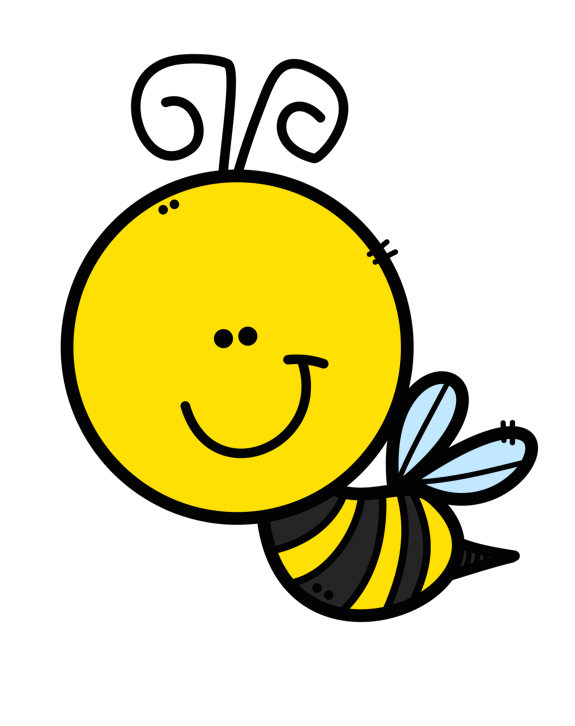 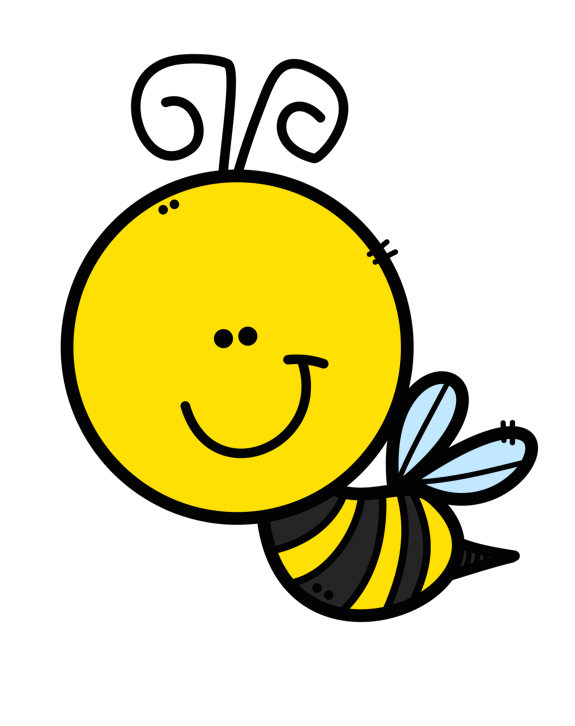 سنة مؤكدة
فرض عين
فرض كفاية
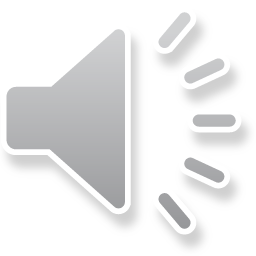 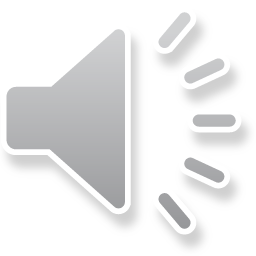 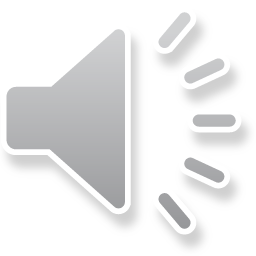 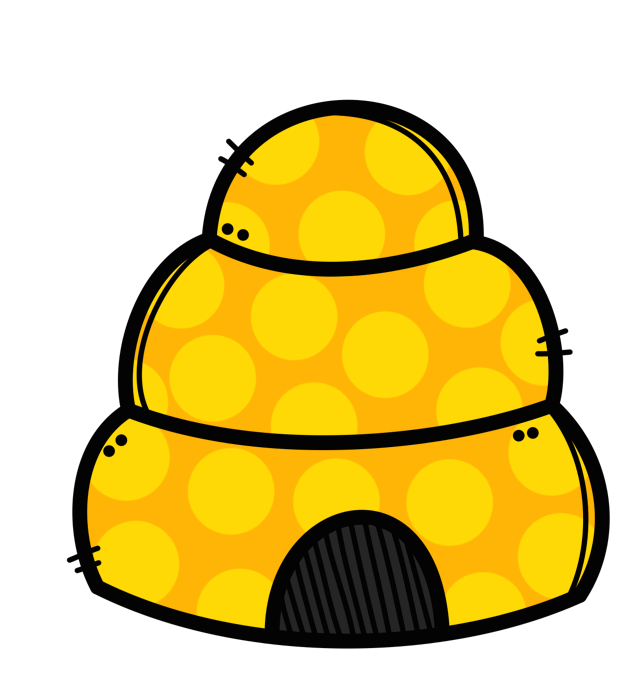 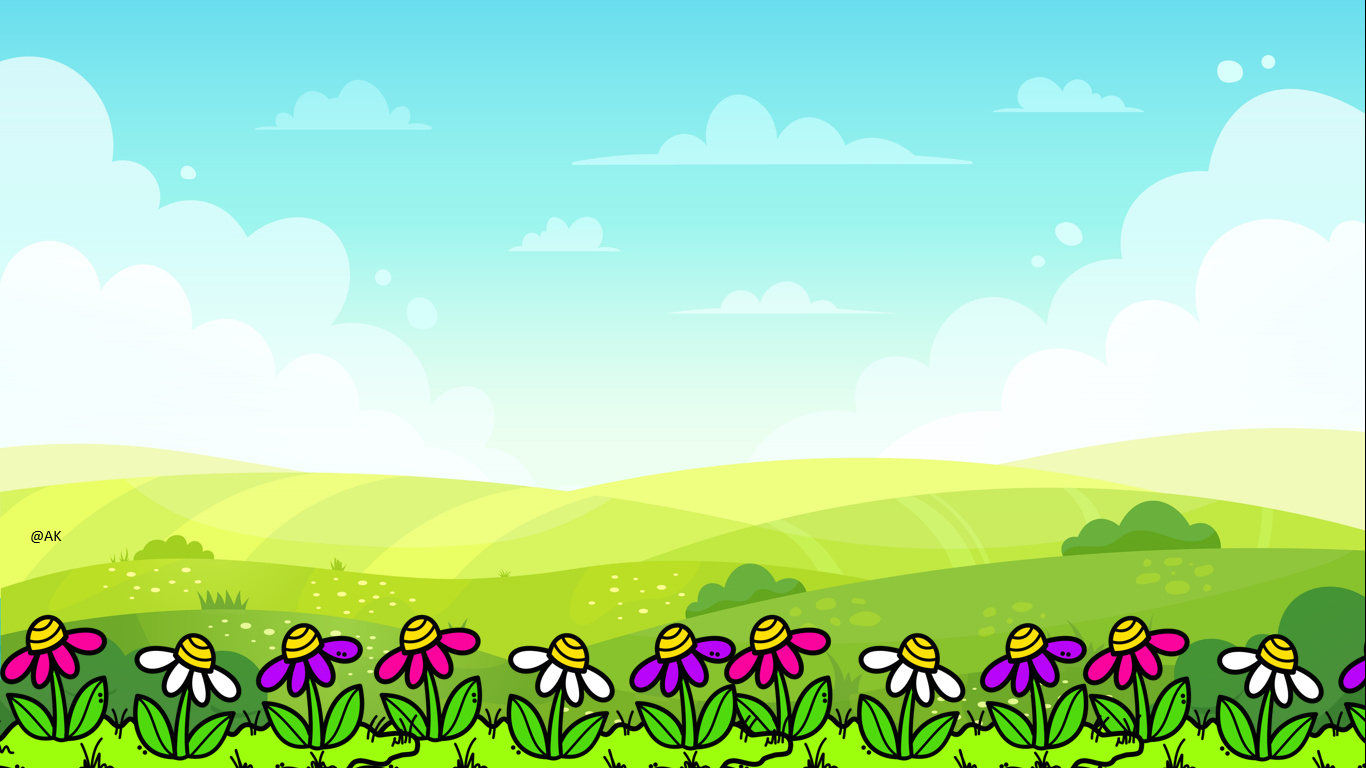 صفة صلاة الاستسقاء 
كصفة صلاة:
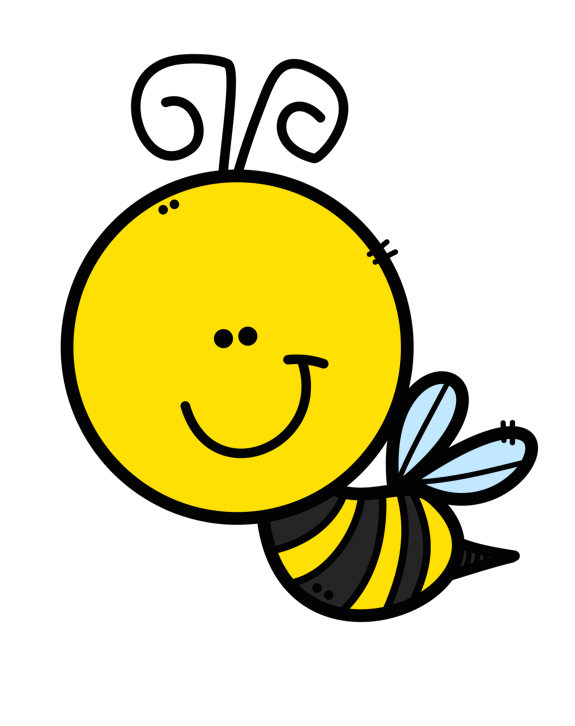 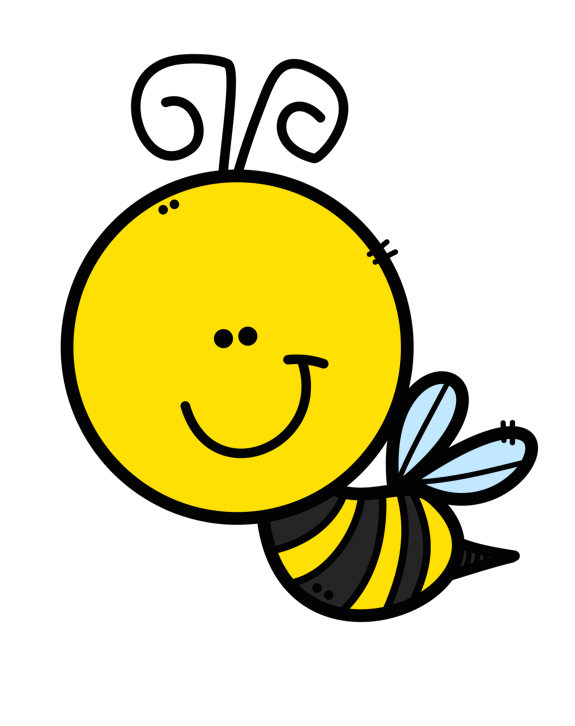 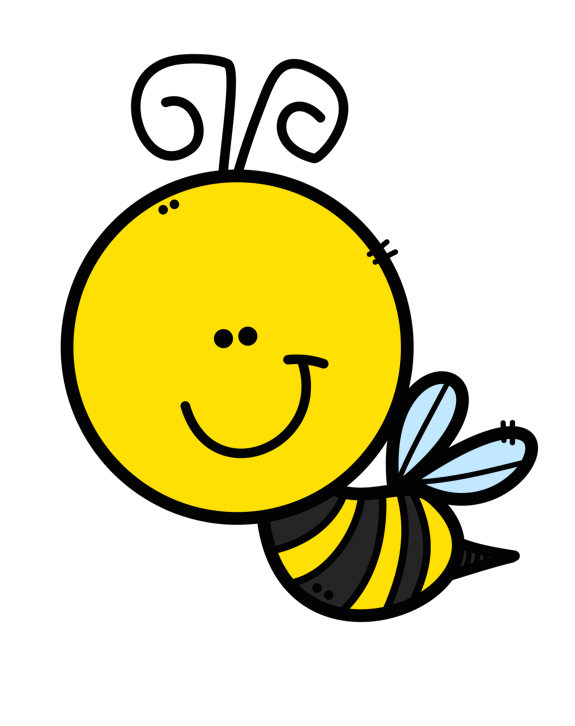 العيد
الجمعة
الكسوف
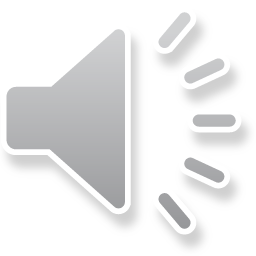 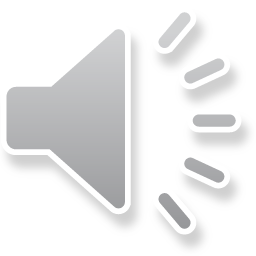 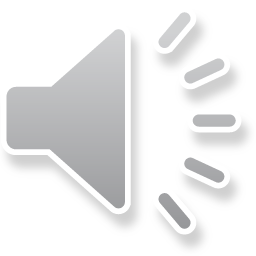 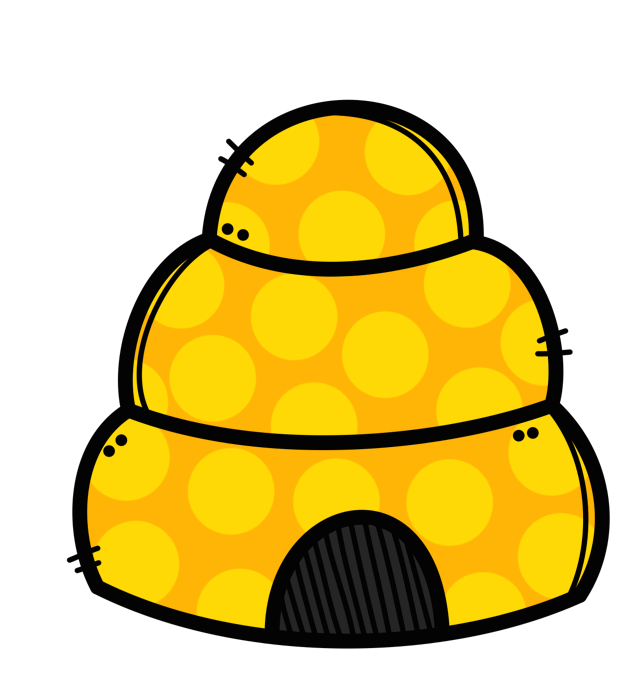 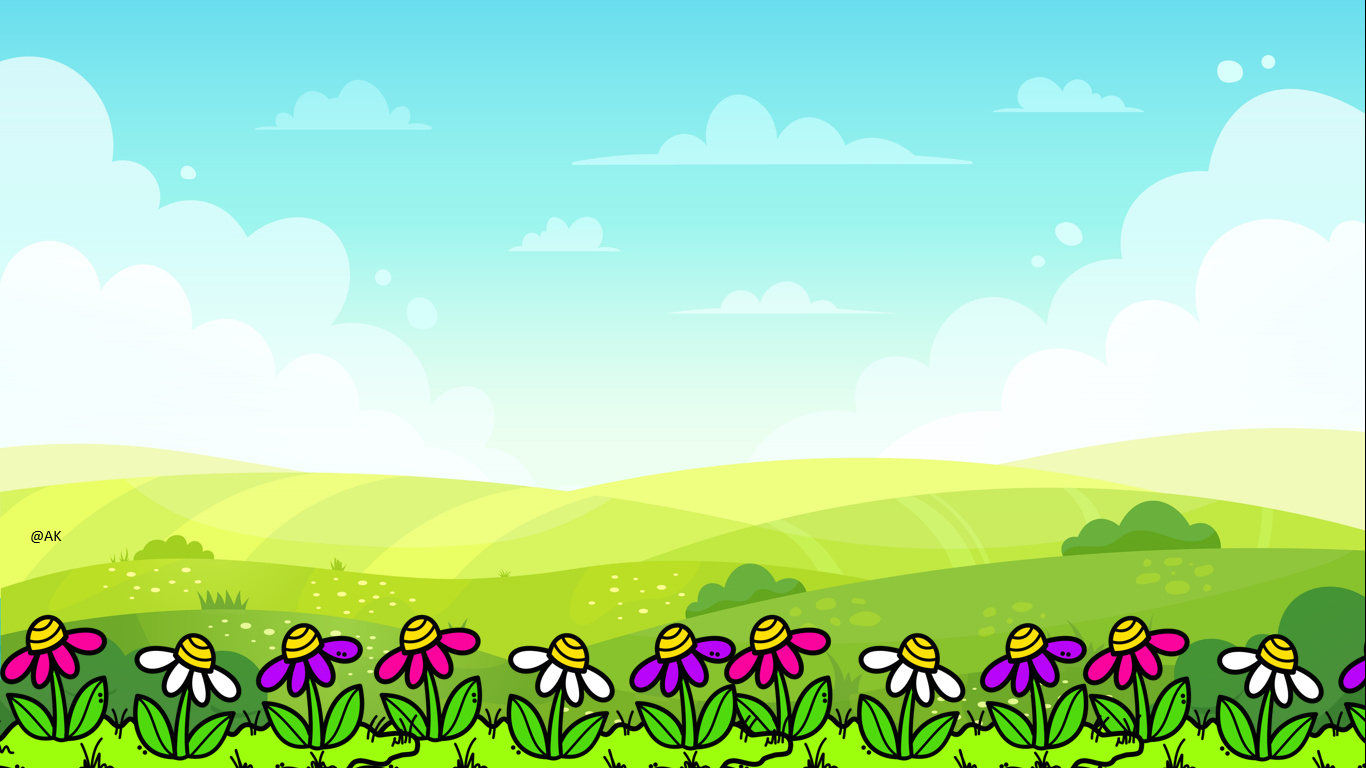 يخطب الإمام للاستسقاء:
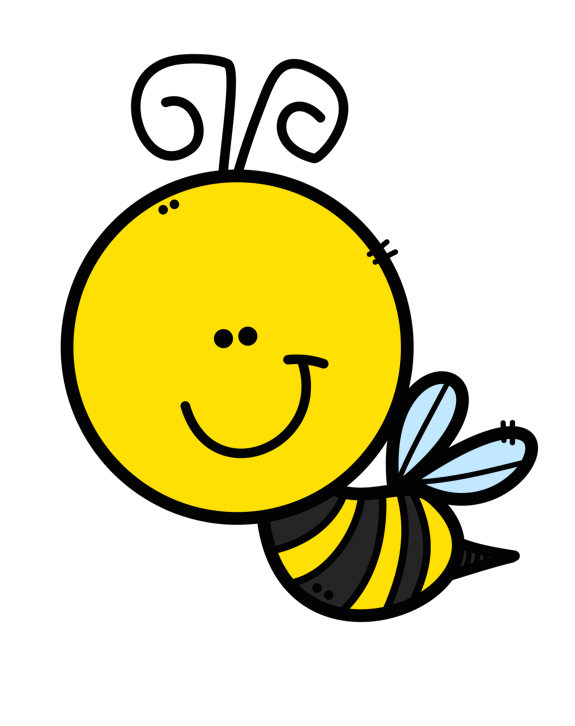 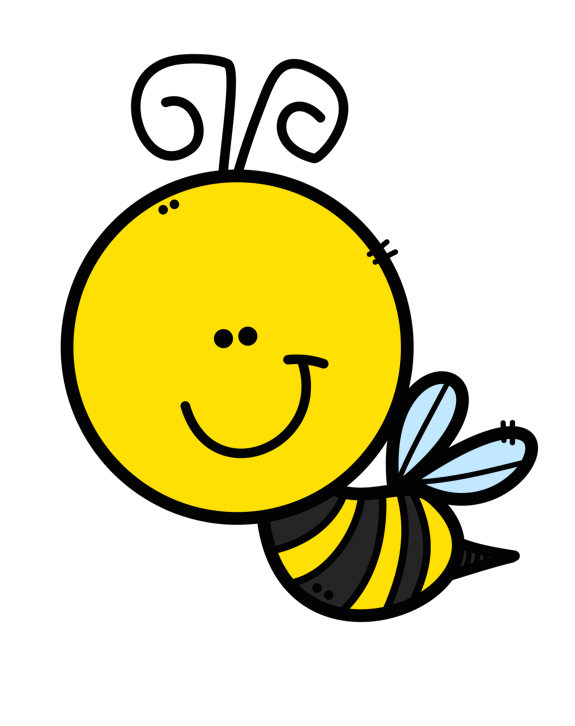 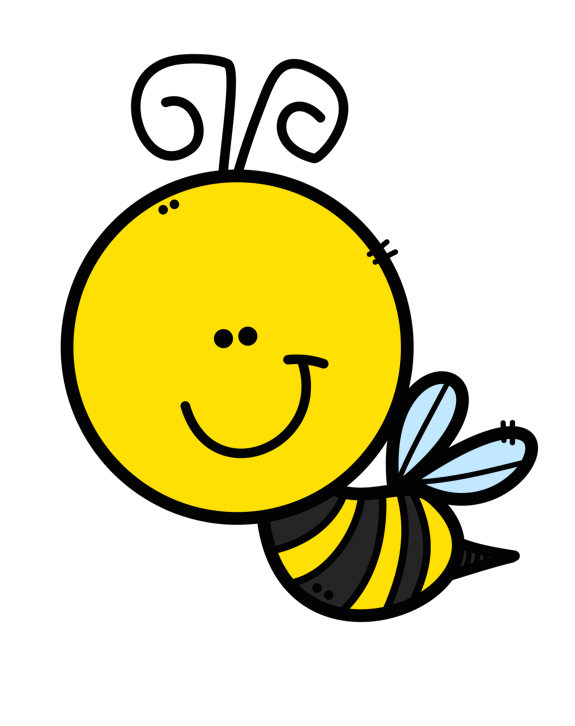 بعد الانتهاء من الصلاة
ليس لها خطبة
قبل الصلاة
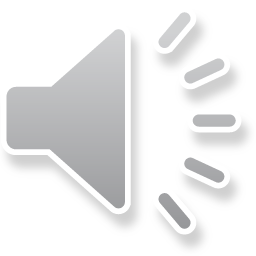 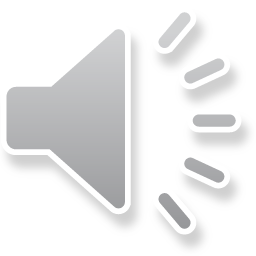 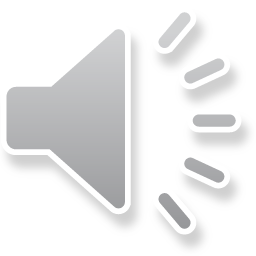 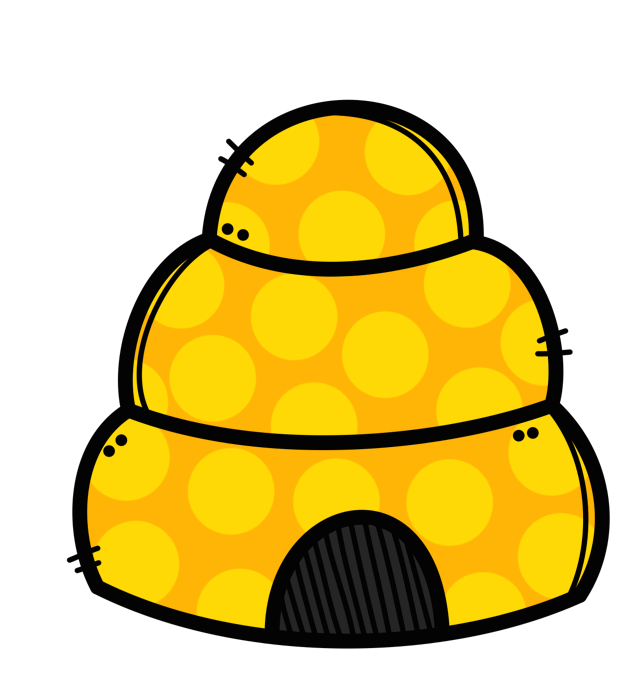 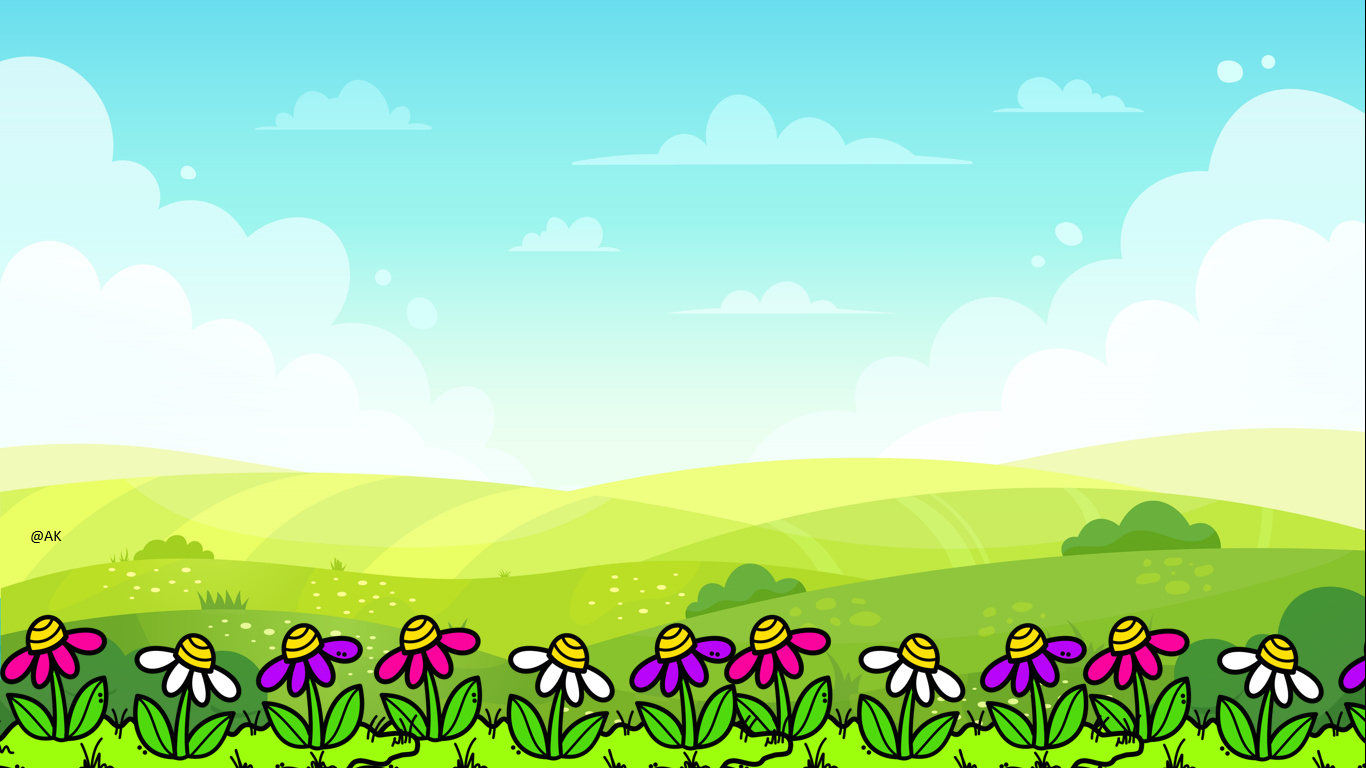 الدُّعاءُ الْمُسْتَحَبُّ عِنْدَ 
نُزولِ الْمَطَرِ:
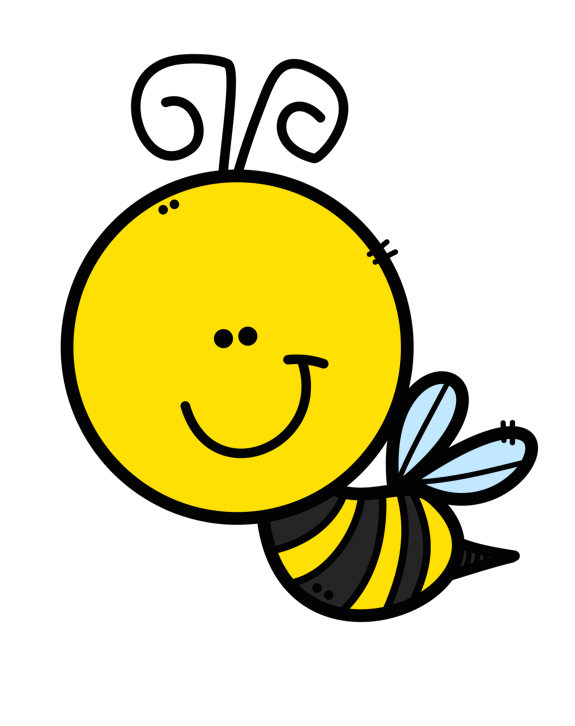 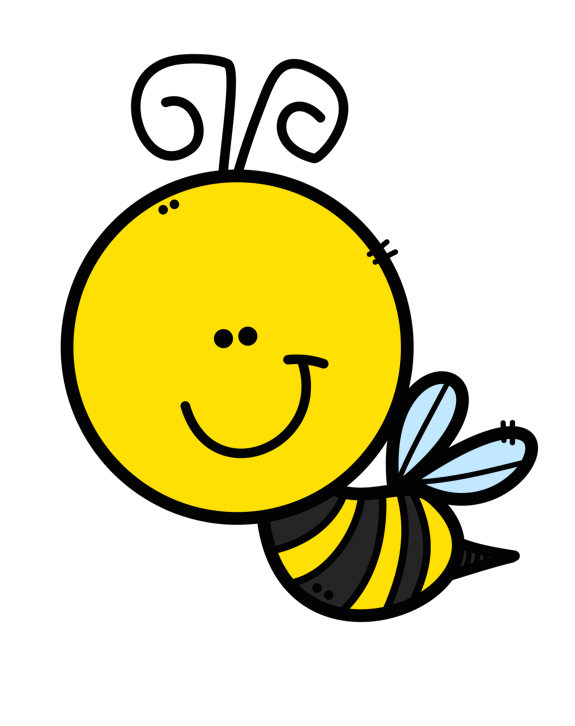 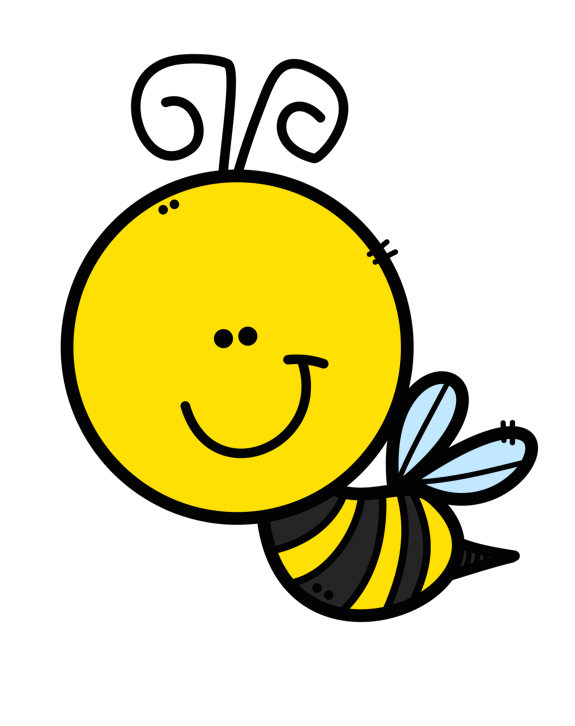 اللهم صيبا نافعا
اللهم اجعلني من التوابين
واجعلني من المتطهرين
لا إله إلا أنت سبحانك إني
كنت من الظالمين
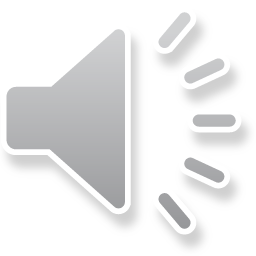 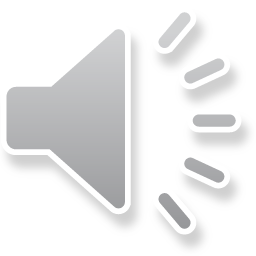 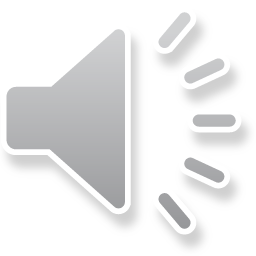